La nouvelle loi Travail… ou « l’importance des détails »
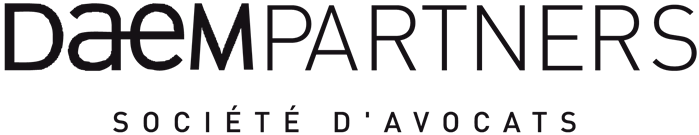 [Speaker Notes: Mesure phare de la loi : élargir le domaine de la négociation dans les entreprises, en contrepartie, renforcer la légitimité des accords

Il s’agit là de l’aboutissement des évolutions législatives antérieures :
1982, Lois Hauroux : création du droit d’opposition pour les syndicats non signataires/ création des accords dérogatoires sur le temps de travail

: inauguration du principe majoritaires avec les accords de 35 h (majorité d’engagement de 30 % avec droit d’opposition pour les syndicats majoritaires)

2004 :première réforme de la négociation collective

Accords de maintien de l’emploi et PSE : principe de l’accord majoritaire…]
Place à la négociation.. Et à la légitimité!
L’accord d’entreprise majoritaire: validité de l’accord soumise à signature des OS représentatives ayant recueilli plus de 50% des suffrages exprimés en faveur d’une organisation syndicale représentative (et non plus de tous les suffrages exprimés);

La validation de l’accord minoritaire par référendum : les signataires disposant d’au moins 30% des suffrages, peuvent demander un referendum qui devra être organisé dans un délai maximal de 2 mois.  
Sa validité sera soumise à la majorité des suffrages exprimés.  
Seuls les syndicats signataires ont la faculté de demander un référendum et non l’employeur.
La demande est formulée dans le mois qui suit la conclusion de l’accord.
Validation de l’accord par la majorité des suffrages exprimés.
24 novembre 2016
DaeMPartners
2
[Speaker Notes: Ces nouvelles règles s’appliquent :
–dès la publication de la loi pour les accords de préservation et de développement de l’emploi (ainsi que pour les accords de maintien de l’emploi déjà concernés par le principe majoritaire) ;
– à compter du 1er janvier 2017 pour ceux portant sur la durée du travail, les repos et les congés ;
– à compter du 1er septembre 2019 (et, non plus au plus tard à cette date), pour les autres accords collectifs.


ATTENTION  : Le décompte des voix :

Deux décomptes sont donc à faire :

Celui de la représentativité des OS signataires : au moins 10 % des suffrages exprimés.
Celui pour calculer la validité de l’accord : 50 % des suffrages exprimés en faveur d’une OS représentative.]
La négociation dans un maximum d’entreprises…
Entreprises sans délégué syndical :

Elu mandaté : peuvent conclure ET réviser des accords les représentants élus CE ou DUP ou instance regroupée ou, à défaut, les délégués du personnel mandatés par une OS représentative de la branche, ou à défaut nationale ou interprofessionnelle.
A défaut, élu non mandaté.
A défaut, un ou plusieurs salariés non élus mandatés par l’une des OS ci-dessus.

Le projet de décret a été transmis aux partenaires sociaux le 21 octobre dernier, il ne devrait plus tarder…

Instance regroupée: les entreprises d’au moins 300 salariés peuvent désormais prévoir par accord majoritaire le regroupement des DP, CE et CHSCT ou de deux de ces institutions.
24 novembre 2016
DaeMPartners
3
[Speaker Notes: Ces nouvelles règles s’appliquent :
–dès la publication de la loi pour les accords de préservation et de développement de l’emploi (ainsi que pour les accords de maintien de l’emploi déjà concernés par le principe majoritaire) ;
– à compter du 1er janvier 2017 pour ceux portant sur la durée du travail, les repos et les congés ;
– à compter du 1er septembre 2019 (et, non plus au plus tard à cette date), pour les autres accords collectifs.


ATTENTION  : Le décompte des voix :

Deux décomptes sont donc à faire :

Celui de la représentativité des OS signataires : au moins 10 % des suffrages exprimés.
Celui pour calculer la validité de l’accord : 50 % des suffrages exprimés en faveur d’une OS représentative.]
L’accord dans le temps… Un souhait de « respiration » conventionnelle!
Durée de l’accord : l’accord peut toujours être conclu pour une durée déterminée ou indéterminée mais à défaut de stipulation sur sa durée, celle-ci est fixée à 5 ans.  
Attention : un avenant révisant un accord conclu sous régime antérieur est à durée déterminée de 5 ans à défaut de stipulations.
Les accords antérieurs à la publication de  la loi du 8 août 2016 restent par contre soumis à l’ancien régime juridique.
Autre nouveauté importante : l’accord à durée déterminée arrivant à échéance cesse de produire ses effets.

La révision des accords est facilitée :  
Dans le même cycle électoral, seuls les signataires représentatifs de l’accord ou les adhérents peuvent le réviser, 
Ensuite, tous les syndicats représentatifs dans le champs d’application de l’accord pourront engager la procédure de révision. L’accord de révision est soumis aux conditions de validité de droit commun.
24/11/16
DaeMPartners
4
[Speaker Notes: La durée des accords : 

Le coup de pied du législateur dans la durée des accords collectifs
La nouvelle loi Travail, Ioi n° 2016-1088 du 8 août 2016, a été au centre des discussions politiques et sociales des derniers mois. Un certain nombre d’articles ont été mis en avant contrairement à d’autres, passés inaperçus. Ainsi en est-il de la modification de l’article L. 2222-4 du Code du travail relatif à la détermination de la durée des conventions et accords collectifs. Il nous semble toutefois que ces dispositions particulières génèrent des conséquences importantes sur le dialogue social.
Le rapport Combrexelle (Rapport du 9 septembre 2015, « La négociation collective, le travail et l’emploi »), qui a inspiré une grande partie du travail législatif sur le sujet, proposait une limitation de la durée des accords dans le temps et invitait le législateur à imposer une durée déterminée pour l’ensemble des conventions et accords d’entreprise et de branche (Proposition n°9 du rapport). 
Le législateur a toutefois maintenu la possibilité pour les partenaires sociaux de conclure un accord ou une convention à durée déterminée ou indéterminée. 
Cependant la logique qui présidait à l’ensemble de l’article L.2222-4 du code du travail a été profondément remaniée. Désormais : 
1. Les partenaires sociaux ont  le choix sur la durée d’un accord : 
Précédemment, l’article L. 2222-4 prévoyait une durée maximale de cinq ans pour les accords et conventions à durée déterminée.
Aujourd’hui, ce n’est qu’à défaut de stipulation sur sa durée que l’accord a ipso facto une durée de cinq ans.
En conséquence, les partenaires sociaux sont libres de fixer la durée de l’accord en-deçà ou au-delà de cinq ans. 
La liberté est donc de mise. 
2. L’accord à durée déterminée devient l’accord de droit commun :
Le nouveau texte ne précise plus que cette durée de cinq ans ne s’applique qu’aux accords à durée déterminée. 
L’alinéa 2 précise « A défaut de stipulation de la convention ou de l'accord sur sa durée, celle-ci est fixée à cinq ans. »
En conséquence, dès lors que les partenaires sociaux ne précisent pas la durée de l’accord celui-ci est forcément un accord à durée déterminée de cinq ans quand bien même ils avaient imaginé une durée indéterminée.
3 : Une inversion de logique :
Tout l’intérêt de ces modifications réside dans le dernier alinéa de l’article L. 2222-4 du Code du travail qui dispose que « Lorsque la convention ou l’accord arrive à expiration, la convention cesse de produire ses effets ». 
C’est donc un changement radical apporté à la règle selon laquelle l’accord arrivant à expiration continue de produire des effets comme un accord à durée indéterminée dès lors qu’aucun autre accord n’a été signé. Un accord à durée déterminée non renégocié devenait donc un accord à durée indéterminée.
Désormais, en l’absence de nouvel accord, les droits collectifs concédés par l’employeur mais également les efforts consentis par les salariés tombent, et les dispositions législatives ou conventionnelles à laquelle ils dérogeaient redeviennent applicables. Le refus de retour à la table de négociation devient également un argument de poids.
Ces modifications donnent une certaine liberté aux partenaires sociaux pour fixer la durée des conventions et accords collectifs et ainsi prévoir des textes de portée temporelle plus ou moins longue en fonction de la situation sociale et économique de l’entreprise. Dans le même temps, la durée fixée à l’accord prend ainsi une position stratégique dans la négociation, selon les avantages concédés, les partenaires sociaux auront intérêt à réduire ou augmenter la durée de l’accord. Ces dispositions passées relativement inaperçues dans le débat sont, de fait, un signe fort donné aux partenaires sociaux pour des retrouvailles périodiques !
 
Négociation dérogatoire :

La loi ouvre la possibilité de réviser des accords d’entreprise par des modalités de négociation dérogatoire. 

En cas d’absence de DS  (ou de DP comme DS) : l’accord pourra être révisé : 
Avec un élu mandaté ou à défaut  un élu non mandaté selon les formes prévues par la loi Rebsamen ;
Avec un salarié mandaté dans les entreprises où aucun élu n’a manifesté son intention de négocier, où en cas de PV de carence, ou encore dans les entreprises de -11 salariés. 

Pour les entreprises dépourvues de délégué syndical, la négociation avec un salarié mandaté par une OS  est possible sur tous les thèmes ouverts à la négociation d’entreprise.]
La souplesse des nouvelles négociations…
Diminuer la fréquence des négociations obligatoires:

La loi impose qu’un accord d’entreprise ou de branche définisse un calendrier de négociations obligatoires moins soutenu dans la limite de  3 ans pour les anciennes négociations annuelles, 5 ans pour les anciennes négociation triennales et 7 ans pour les anciennes négociations quinquennales. 

Limite en matière de négociation sur les salaires: une OS pourra demander une négociation anticipée qui sera immédiatement engagée.


	La négociation d’un accord de substitution peut désormais s’engager dés le début du préavis précédant la dénonciation et non plus dans les 3 mois suivant la dénonciation. Un nouvel accord peut se substituer sans délai à l’ancien !

Même régime applicable en cas de mise en cause.
24/11/16
DaeMPartners
5
Le conventionnel dans les cessions d’entreprise: anticiper/ sécuriser
Sécurisation des processus de restructuration :  La loi prévoit deux types d’accords : 

Des Accords anticipés de transition conclus pour 3 ans max et  négociés avec le cédant, le cessionnaire et les OS représentatives du Cédant, qui ne s’appliqueront que si l’opération est effective. 

Des Accords anticipés d’adaptation : négociés avec le cédant, le cessionnaire, les OS du cédant et du cessionnaire, qui se substitueront aux conventions et accords mis en cause et réviseront les conventions et accords applicables dans l’entreprise où l’établissement dans lesquels les contrats de travail sont transférés. 

Dans les deux cas, les règles de validité de ces accords seront celles de droit commun (50% et 30%).
24/11/16
DaeMPartners
6
[Speaker Notes: Un avantage individuel acquis au sens de l'article L 132-8 (L 2261-13) du Code du travail est celui qui, au jour de la dénonciation de la convention ou de l'accord collectif, procurait au salarié une rémunération ou un droit dont il bénéficiait à titre personnel et qui correspondait à un droit déjà ouvert et non simplement éventuel. Cass. soc. 13 mars 2001 n° 99-45.651 (n° 1140 FS-PB), Association Domicile Action c/ André :  RJS 5/01 n° 621,  

En retenant la notion de «  Maintien de la rémunération perçue », on peut alors penser que les «  droits » acquis par les salariés ne seraient pas maintenus puisque ne constituent pas la rémunération au sens de L. 242-1 CSS .  

Article L242-1
Modifié par LOI n° 2015-1702 du 21 décembre 2015 - art. 34 (V)
Modifié par LOI n°2015-1702 du 21 décembre 2015 - art. 59
Modifié par LOI n°2015-1702 du 21 décembre 2015 - art. 8
Pour le calcul des cotisations de sécurité sociale, sont considérées comme rémunérations toutes les sommes versées aux travailleurs en contrepartie ou à l'occasion du travail, notamment les salaires ou gains, les indemnités de congés payés, le montant des retenues pour cotisations ouvrières, les indemnités, primes, gratifications et tous autres avantages en argent, les avantages en nature, ainsi que les sommes perçues directement ou par l'entremise d'un tiers à titre de pourboire. La compensation salariale d'une perte de rémunération induite par une mesure de réduction du temps de travail est également considérée comme une rémunération, qu'elle prenne la forme, notamment, d'un complément différentiel de salaire ou d'une hausse du taux de salaire horaire.


Pourraient ainsi être exclus : 

Les jours de congés supplémentaires: Un conseil de prud'hommes décide exactement que le jour supplémentaire de congé accordé par une convention collective aux employés dont le repos hebdomadaire coïncidait avec un jour férié, dont les salariés demandeurs avaient déjà bénéficié à titre personnel, a la nature d'un avantage individuel acquis au sens de l'article L 132-8 (L 2261-13) du Code du travail.Cass. soc. 2 juillet 2003 n° 00-45.317 (n° 1862 F-D), Sté Galeries Lafayette c/ Rouillart :  RJS 10/03 n° 1195 ; Cass. soc. 23 mai 2006 n° 04-42.779 (n° 1306 FS-PB), Sté LRMD SAS Monoprix c/ Feunten :  RJS 8-9/06 n° 985, Bull. civ. V n° 183 ; Cass. soc. 31 janvier 2007 n° 05-17.216 (n° 165 FS-D), Sté Monoprix et a. c/ Syndicat professionnel FNECS-CGC et a.

- Structure de la rémunération : un avantage individuel acquis que l'employeur ne peut pas modifierCass. soc. 2-3-2016 n° 14-16.414 

En cas de dénonciation, la négociation de l'accord de substitution peut être anticipée
1. Désormais, en cas de dénonciation d’une convention ou d’un accord collectif par la totalité des signataires employeurs ou salariés ou par des syndicats majoritaires, il est possible de négocier un accord de substitution dès le début du préavisde dénonciation (C. trav. art. L 2261-10 modifié).
L’engagement des négociations peut donc être avancé puisque, jusqu’à présent, celui-ci n’était possible qu’à partir de la date de la dénonciation, c’est-à-dire à la fin du préavis.
La durée du préavis de dénonciation est fixée à 3 mois par l’article L 2261-9 du Code du travail à défaut d’autre stipulation dans l’accord. Comme antérieurement, la négociation est engagée à la demande d’une des parties intéressées.
2. Cette mesure répond à une demande forte de pouvoir engager le plus tôt possible une négociation lorsque l’extinction d’une convention ou d’un accord est probable, exprimée par les personnes auditionnées par M. Cesaro en vue du rapport qu’il a remis à la ministre chargée du travail en janvier 2016. Elle permet, selon l’étude d’impact du projet de loi, d’encadrer et de sécuriser certaines pratiques existantes.
3. La négociation peut donner lieu à un accord, y compris avant l’expiration du délai de préavis (C. trav. art. L 2261-10 modifié).
La jurisprudence selon laquelle un accord de substitution ne peut entrer en vigueur et remplacer l’accord dénoncé avant l’expiration du préavis de dénonciation est donc caduque (Cass. soc. 7-1-1997 no 93-45.664).
4. Ces dispositions sont entrées en vigueur le 10 août 2016.

A défaut d’accord de substitution, seule la rémunération est maintenue
5. En l’absence de convention ou d’accord de remplacement conclu dans un délai d’un an à compter de l’expiration du préavis de dénonciation d’une convention ou d’un accord collectif, les salariés concernés ne conservent plus, comme c’était le cas jusqu’à présent, les avantages individuels acquis en application du texte dénoncé, mais seulement leur rémunération antérieure (C. trav. art. L 2261-13 nouveau).
A noter : La durée légale pouvant être insuffisante pour négocier un nouvel accord, une stipulation peut prévoir undélai de survie de la convention ou de l’accord dénoncé supérieur à un an. Dans ce cas, ces dispositions s’appliquent à compter de l’expiration du délai prévu (C. trav. art. L 2261-13 nouveau).
La loi définit la rémunération à maintenir
6. Les salariés conservent, en application de la convention ou de l’accord dénoncé, une rémunération dont lemontant annuel, pour une durée de travail équivalente à celle prévue par leur contrat de travail, ne peut pas être inférieur à la rémunération versée lors des 12 derniers mois (C. trav. art. L 2261-13 nouveau).
A noter : Il convient donc de se placer à la date à laquelle la convention ou l’accord cesse de produire effet, et de tenir compte des versements effectués au cours des 12 mois précédents. Cette disposition s’inspire du rapport remis par M. Cesaro à la ministre chargée du travail en janvier 2016. Le rapport proposait que le droit au maintien de la rémunération se traduise par une indemnité différentielle calculée en retenant les créances qui ont pour source exclusive la convention collective.
7. La rémunération s’entend au sens de l’article L 242-1 du CSS (C. trav. art. L 2261-13 nouveau).
Sont donc visés les éléments de rémunération entrant dans l’assiette des cotisations de sécurité sociale, à l’exclusion de ceux qui en sont affranchis, par exemple les remboursements de frais professionnels, la participation ou l’intéressement. En revanche, les rémunérations exceptionnelles devraient entrer dans l’assiette de calcul.
Par exception, le rabais excédentaire soumis à cotisations lors de la levée d’une option sur actions n’entre pas dans le calcul de la rémunération maintenue (C. trav. art. L 2261-13 nouveau).
Un objectif de clarification
8. Selon l’étude d’impact de la loi, l’objectif de cette mesure est de permettre aux salariés et aux employeurs concernés de mieux appréhender leurs droits et obligations en cas d’échec des négociations collectives suite à une dénonciation d’un accord collectif ou d’une convention collective.
Une entrée en vigueur immédiate
9. Ces dispositions s’appliquent à compter de la date où les accords ou conventions dénoncés cessent de produire leurs effets, y compris si la date de leur dénonciation est antérieure au 9 août 2016, date de publication de la loi.
Loi 2016-1088 du 8-8-2016 art. 17, II à IV 

TRANSFERT D’ENTREPRISE : mise en cause des accords :
Les accords de transition permettent de négocier de manière anticipée l’accord de substitution prévu à l’article L. 2261-14 du Code du travail, remplaçant l’accord mis en cause, qui s’appliquera aux seuls salariés de l’entreprise dont la convention ou l’accord est mis en cause.
Cet accord sera conclu pour une durée déterminée et aura vocation à assurer la transition avec le statut de l’entreprise d’accueil. Sa durée ne pourra excéder trois ans et il ne pourra entrer en vigueur que si l’opération de restructuration a lieu.
Cet accord de transition sera négocié par les deux employeurs des entreprises concernées et les organisations de salariées représentatives de l’entreprise dont relèvent les salariés dont les contrats de travail sont transférés (C. trav., art. L. 2261-14-2).
Les accords d’adaptation visent à négocier un accord qui harmonise la situation des salariés des entreprises concernées par la restructuration. L’accord d’adaptation se substituera aux conventions et accords mis en cause et révisera les conventions et accords applicables dans l’entreprise où l’établissement dans lesquels les contrats de travail sont transférés. Un seul statut sera ainsi appliqué à l’ensemble des salariés de l’entreprise.
Cet accord devra être négocié par les employeurs et les organisations de salariés de chaque entreprise (C. trav., art. L. 2261-14-3).

Dans les deux cas, les règles de validité de ces accords seraient celles de droit commun ( 50% et 30%). 
Pour l’accord anticipé de transition:  scores appréciés sur le périmètre de l’entreprise cessionnaire.
Pour l’accord anticipé d’adaptation: sur le périmètre de chaque entreprise ou établissement concerné.]
La disparition de l’avantage individuel acquis?
La disparition des Avantages individuels acquis «  AIA » :  remplacés par la notion de « Maintien de la Rémunération Perçue ».


« Rémunération » au sens de L. 242-1 CSS, soit les rémunérations entrant dans l’assiette de cotisations sociales. 
C’est le niveau de la rémunération qui est pris en compte et non les éléments de la rémunération.
Condition : l’absence d’accord de substitution dans un délai d’1 an à compter de l’expiration du préavis. 
Durée du maintien:  si l’accord mis en cause était à durée indéterminée : 12 mois  /  Si l’accord mis en cause était à durée déterminée : jusqu’à la date à laquelle l’accord était censé prendre fin.
24/11/16
DaeMPartners
7
La montée en puissance du « groupe »
Rapprochement du régime de l’accord de groupe à celui de l’accord d’entreprise

L’ensemble des négociations prévues au niveau de l’entreprise peuvent être engagées et conclues au niveau du groupe (C. Trav. Art. L.2232-33).

Les organisations syndicales de salariés représentatives dans chacune des entreprises ou chacun des établissements compris dans le périmètre de l'accord de groupe doivent, désormais, être informées préalablement de l'ouverture d'une négociation dans ce périmètre (C. trav. art. L 2232-32 modifié).

L’articulation des accords groupe/entreprise/établissement : une substitution automatique des dispositions du niveau supérieur.


La validité des accords de groupe est soumise à la règle majoritaire, les pourcentages de 30 % et de 50 % des suffrages exprimés en faveur d'organisations représentatives sont appréciés à l'échelle de l'ensemble des entreprises ou établissements compris dans le périmètre de cet accord. La consultation des salariés, le cas échéant, est également effectuée dans ce périmètre.
24/11/16
DaeMPartners
8
[Speaker Notes: Ces dispositions sont applicables depuis le 10 août 2016 (avec application échelonnée de 2017 à 2019 selon le thème de négociation)
L’ensemble des négociations prévues au niveau de l’entreprise peuvent être engagées et conclues au niveau du groupe
Les entreprises relevant du périmètre du groupe sont dispensées d’engager une négociation obligatoires lorsqu’un accord de groupe a été conclu sur le même thème

Les organisations syndicales de salariés représentatives dans chacune des entreprises ou chacun des établissements compris dans le périmètre de l'accord de groupe doivent, désormais, être informées préalablement de l'ouverture d'une négociation dans ce périmètre (C. trav. art. L 2232-32 modifié).

L’articulation des accords groupe/entreprise/établissement : une substitution automatique des dispositions du niveau supérieur.
Lorsqu'un accord conclu dans tout ou partie d'un groupe le prévoit expressément, ses stipulations se substituent aux stipulations ayant le même objet des conventions ou accords conclus antérieurement ou postérieurement dans les entreprises ou les établissements compris dans le périmètre de cet accord (art.L.2253-5 du code du travail)
Lorsqu'un accord conclu au niveau de l'entreprise le prévoit expressément, ses stipulations se substituent aux stipulations ayant le même objet des conventions ou accords conclus antérieurement ou postérieurement dans les établissements compris dans le périmètre de cet accord (art. L,2253-6 du code du travail).




7LES ACCORDS DE GROUPE
(article 23)
• Les négociateurs de l’accord de groupe :

Deux hypothèses sont à distinguer :

lorsque le périmètre des entreprises ou établissements compris dans le champ de l’accord est le même que celui d’un ou de plusieurs accords conclus au cours du cycle électoral précédant l’engagement des négociations ;
lorsqu’il n’y a pas de périmètre équivalent dans un précédent accord ; ce qui peut résulter d’une restructuration du groupe (des entreprises ont rejoint le groupe, d’autres l’ont quitté) ou parce que seules certaines entreprises sont concernées par une nouvelle négociation ;
Dans ces cas, la loi Travail prévoit :
quand le périmètre est inchangé, c’est le cycle électoral qui prévaut afin de garantir la stabilité des négociations ;
quand le périmètre a évolué, sont pris en compte les résultats des dernières élections car l’écart potentiel entre les résultats du dernier cycle et la réalité de l’implantation des organisations syndicales dans les entreprises directement concernées par l’accord peut être trop important pour que la légitimité de l’accord conclu soit assurée trav., art. L. 2122-4).

• Renforcement de l’accord de groupe :
toutes les négociations obligatoires peuvent désormais se tenir au niveau du groupe (C. trav., art. L. 2232-33) ;
les stipulations d’un accord de groupe pourront prévaloir, si cet accord le prévoit expressément, sur celles des accords d’entreprise ou d’établissement antérieurs ou postérieurs (C. trav., art. L. 2253-5) ;
l’accord de groupe pourra prévaloir sur l’accord de branche sans que celui-ci doive l’autoriser expressément (suppression de l’article L. 2232-35 du Code du travail), sur les sujets sur lesquels la loi le prévoit pour les accords d’entreprise.


L’AVANT LOI TRAVAIL

Suite à la reconnaissance de l’autonomie de l’accord de groupe par la cour de cassation (30 avril 2003 n°01-10.027),  la loi a légalisé la fauclté de conclure un accord de groupe. Toutefois, depuis cette reconnaissance par la loi de 2004 et jusqu’à la loi Travail de 2016, la négociation d’accords de groupe n’a pas connu le développement que l’on aurait pu attendre (cf. l’étude d’impact citée plus bas dans le cadre de la loi du 8 août 2016). Cela tient, notamment, à la présence d’une disposition introduite par la loi de 2004 propre aux accords de groupe.

En effet, à l’inverse de ce que prévoit la loi de 2004 concernant les accords d’entreprise, et qui figure toujours dans le Code du travail (Article L. 2253-3) , l’accord de groupe « ne peut comporter des dispositions dérogatoires à celles applicables en vertu de conventions de branche ou d’accords professionnels dont relèvent les entreprises ou établissements appartenant à ce groupe, sauf disposition expresse de ces conventions de branche ou accords professionnels » . (aucune ou presque convention de branche comporte des dispositions expresse sur ce sujet !). (et L. 2232-35)

Dès lors, pour un groupe, composé bien souvent d’entreprises relevant de conventions collectives différentes, conclure un accord revient à ne retenir que le mieux disant de chacune des conventions de branche.

C’est l’un des apports de la loi du 8 août 2016 : avoir supprimé cette disposition et avoir rapproché encore plus le régime de l’accord de groupe de celui des accords d’entreprise.

L’APRÈS LOI TRAVAIL
L’article 23 de la loi no 2016-1088 du 8 août 2016 modifie les dispositions relatives à la négociation collective au niveau du groupe.
Le rapport du député Sirugue expose les objectifs visés par le législateur :
« Il s’agit en premier lieu de sécuriser juridiquement les accords de groupe. Ces derniers ont été consacrés par la loi no2004-391 du 4 mai 2004 relative à la formation professionnelle tout au long de la vie et au dialogue social, afin de permettre à un groupe d’entreprises de conclure des accords sur des sujets d’intérêt commun aux personnels des entreprises du groupe. Selon l’étude d’impact, quelque 50 000 groupes sont recensés en France, qui emploient environ dix millions de salariés. Il s’agit donc d’un niveau incontournable de négociation collective.
Pourtant, les contours et la portée de l’accord de groupe sont mal définis, ce qui explique sans doute que le nombre d’accords de groupe recensé chaque année reste peu élevé : en 2014, 781 accords et avenants de groupe ont été signés, ce qui représente seulement 2 % de l’ensemble des accords et avenants conventionnels conclus la même année. » 

• Les parties à la négociation de l’accord de groupe

Les dispositions en la matière demeurent inchangées et réservent toujours la négociation des accords de groupe :
à l’employeur de l’entreprise dominante ou à un ou plusieurs représentants, mandatés à cet effet par chacune des entreprises concernées ;
et aux organisations syndicales de salariés représentatives dans le groupe ou dans l’ensemble des entreprises concernées. Il y a toutefois une évolution légale concernant la notion d’organisation syndicale représentative puisqu’il doit s’agir des organisations représentatives « à l’échelle de l’ensemble des entreprises comprises dans le périmètre de cet accord » (Deuxième alinéa de l’article L. 2232-32) ; ce qui exclut donc les organisations syndicales qui seraient représentatives au sein d’un périmètre plus restreint que celui de l’accord envisagé.

Il est néanmoins précisé que toutes les organisations syndicales de salariés représentatives « dans chacune des entreprises ou chacun des établissements compris dans le périmètre de l’accord », même si elles ne sont pas représentatives à l’échelle du groupe, doivent être informées préalablement de l’ouverture d’une négociation.

On notera par ailleurs que le législateur vient préciser les modalités d’appréciation de la représentativité syndicale au niveau du groupe ou d’une partie du groupe.

Si le principe de l’appréciation de la représentativité au niveau du groupe par addition des résultats obtenus dans chacune des entreprises ou des établissements compris dans le champ de l’accord conclu au niveau du groupe est maintenu, le texte(Art. L. 2122-4) apporte des précisions quant aux élections à prendre en compte pour procéder au décompte. Le texte, d’une lecture abrupte, distingue plusieurs hypothèses :

soit le périmètre du nouvel accord est différent de celui d’un accord conclu au cours du cycle électoral immédiatement antérieur ;

soit aucun accord de groupe n’a été conclu antérieurement.

Dans ces deux premières hypothèses, il convient de prendre en compte les dernières élections qui se sont déroulées au sein de chacune des entités incluses dans le périmètre de la négociation, sans tenir compte de la notion de cycle électoral.

soit la négociation concerne un périmètre identique à celui d’un accord conclu lors du cycle électoral immédiatement antérieur au cycle électoral en cours (et peu importe que l’objet des accords soit ou non le même) ; les élections à prendre en compte diffèrent selon que la totalité des élections du cycle en cours ont, ou non, eu lieu en même temps dans l’ensemble des filiales. Ainsi, si les élections se sont tenues à des dates différentes, ce qui sera à l’évidence le plus fréquent, il faut prendre en compte les dernières élections intervenues au cours du cycle précédant le cycle de conclusion. À l’inverse, si les élections se sont tenues à la même date, ce sont les dernières élections qui se sont tenues lors du cycle en cours qu’il convient de retenir.

Avouons qu’il y a plus simple !

• L’objet des négociations au niveau du groupe

Même si précédemment aucune disposition ne limitait en tant que telle l’objet de la négociation, on doit noter que le législateur de 2016 a nettement élargi le champ de la négociation de groupe en prévoyant que « L’ensemble des négociations prévues par le présent code au niveau de l’entreprise peuvent être engagées et conclues au niveau du groupe dans les mêmes conditions... » (L.2232-33 al 1)

Mais ce sont surtout les deux autres alinéas de l’article L. 2232-33 portant sur les négociations obligatoires qui appellent plusieurs observations.

Il est tout d’abord prévu qu’un accord de groupe sur la méthode de négociations, prévu à l’article L. 2222-3-1 (Art. L. 2222-3-1, al. 1er « Une convention ou un accord collectif peut définir la méthode permettant à la négociation de s’accomplir dans des conditions de loyauté et de confiance mutuelle entre les parties. »
) , peut prévoir que l’engagement de la négociation obligatoire au niveau du groupe dispense les entreprises le composant d’engager elles-mêmes cette négociation. Cependant une telle négociation doit être expressément prévue par l’accord de groupe sur la méthode.

C’est à l’évidence une disposition très intéressante et qui est sans doute promise à un certain succès. Ce d’autant que, si l’accord sur la méthode doit définir les thèmes pour lesquels cette dérogation est possible, ce sont toutes les négociations obligatoires qui peuvent être potentiellement concernées : sur la rémunération, le temps de travail et le partage de la valeur ajoutée dans l’entreprise (« bloc 1 »), sur l’égalité professionnelle entre les femmes et les hommes et la qualité de vie au travail (« bloc 2 »), et enfin tous les trois ans (et pour les entreprises d’au moins trois cents salariés) sur la gestion des emplois et des parcours professionnels (« bloc 3 ») .

On notera que la dispense vise l’engagement des négociations au niveau du groupe peu importe que celles-ci aient ou non abouti.

Tel n’est pas le cas dans l’hypothèse visée par le 3e et dernier alinéa de l’article L. 2232-33 : « Les entreprises sont également dispensées d’engager une négociation obligatoire prévue au chapitre II du titre IV du présent livre lorsqu’un accord portant sur le même thème a été conclu au niveau du groupe et remplit les conditions prévues par la loi. »

En effet, les entreprises du groupe peuvent être dispensées de négociation obligatoire même sans qu’un accord sur la méthode de négociation n’ait été conclu au niveau du groupe mais uniquement si un accord NAO a été conclu au niveau du groupe. Il ne s’agit donc plus simplement que les négociations aient été engagées à ce niveau, il est nécessaire qu’elles se soient soldées par un accord.

On comprend la logique « en cascade » des deux derniers alinéas de l’article L. 2232-33, mais il faut bien avouer que le second cas de dispense nous paraît moins probable (ce qui ne signifie pas qu’il ne présente pas d’intérêt). En effet, si l’on admet qu’un accord de groupe est intervenu au niveau du groupe sur la rémunération, et uniquement sur ce point, peut-on considérer que les entreprises du groupe sont dispensées de la négociation sur la totalité du bloc 1 relatif à la rémunération, au temps de travail et au partage de la valeur ajoutée dans l’entreprise ? Nous ne le pensons pas car ce « bloc » de négociation comprend d’autres thématiques qui n’auront pas, dans cet exemple, fait l’objet d’un accord au niveau du groupe.

Enfin, on rappellera également la disparition de l’ancienne rédaction de l’article L. 2232-35 (article L. 132-19-1, al. 3 après la loi de 2004 jusqu’à la recodification de 2008) évoquée plus haut qui limitait, de facto, le champ des accords de groupe en leur interdisant de déroger aux accords de branche sauf clause expresse l’autorisant.

• Le contenu de l’accord

Sur ce point les choses sont simples puisque le nouvel article L. 2232-35 dispose que « Les accords conclus en application de la présente section sont soumis aux conditions de forme, de notification et de dépôt prévues aux sections II et III du chapitre Ier du présent titre. »
Ce qui signifie que les nouvelles dispositions relatives à l’insertion d’un préambule, d’une clause de suivi et d’une clause de rendez-vous, sont applicables quel que soit le niveau de conclusion de l’accord.

• Conditions de validité de l’accord de groupe

Les conditions de validité qui résultent des modifications de l’article L. 2232-12 du Code du travail, lorsqu’elles entreront en vigueur, sont transposées aux conditions de validité des accords de groupe.

Les nouvelles dispositions de l’article L. 2232-34 prévoient en effet que « La validité d’un accord conclu au sein de tout ou partie d’un groupe est appréciée selon les conditions prévues aux articles L. 2232-12 et L. 2232-13. Les taux de 30 % et de 50 % mentionnés aux mêmes articles sont appréciés à l’échelle de l’ensemble des entreprises ou établissements compris dans le périmètre de cet accord. La consultation des salariés, le cas échéant, est également effectuée dans ce périmètre. »

Ainsi, sur la durée du travail, les repos et les congés, l’accord de groupe sera soumis dès le 1er janvier 2017 à la règle de l’accord majoritaire, alors que sur les autres thèmes la logique de l’accord minoritaire avec droit d’opposition demeure tout au moins jusqu’au 1er septembre 2019 (Attention à l’accord qui, sur le fondement de l’article L. 2222-3 du Code du travail, définit le calendrier des négociations, y compris en adaptant les périodicités des négociations obligatoires. Ces accords sont déjà soumis à la règle majoritaire.)

• Portée de la négociation au niveau du groupe

Le nouvel article L. 2253-5 du Code du travail dispose : « Lorsqu’un accord conclu dans tout ou partie d’un groupe le prévoit expressément, ses stipulations se substituent aux stipulations ayant le même objet des conventions ou accords conclus antérieurement ou postérieurement dans les entreprises ou les établissements compris dans le périmètre de cet accord. » (Il est prévu une disposition équivalente pour les accords d’entreprise à l’égard des accords d’établissement à l’article L. 2253-6)

On comprend aisément l’intérêt d’une telle disposition notamment dans l’optique d’harmoniser la politique sociale au niveau d’un groupe en permettant aux négociateurs d’encadrer (on insistera volontiers sur le fait que seule une clause expresse le permet) les accords d’entreprise passés et à venir. Toutefois, cette disposition suscite quelques interrogations et l’utilisation de cette faculté devra être prudente.

Ainsi, les partenaires sociaux au niveau de l’entreprise pourraient légitimement se sentir flouer de ne pas voir leur négociation respectée. Que dire alors lorsque, comme c’est bien souvent le cas, les « équilibres syndicaux » sont différents entre l’entreprise et le groupe ?

Imagine-t-on un accord d’anticipation conclu dans le cadre d’un transfert, fruit d’une négociation ayant, surtout, vocation à rassurer les salariés transférés, « écrasé » ensuite par un accord conclu au niveau du groupe ?

On sait qu’un accord est le fruit d’un équilibre, d’un compromis, trouvé au niveau où il a été négocié. Comment dès lors peut-il être réellement pris en compte dans le cadre d’une négociation de groupe ?

Enfin, il peut sembler contradictoire, d’une part, de privilégier le niveau de négociation le plus proche du terrain avec la primauté donnée aux accords d’entreprise par rapport à la branche (certes uniquement sur certains sujets) au motif qu’il s’agit du niveau le plus pertinent et où les partenaires sociaux sont les plus légitimes, et, d’autre part, de permettre que ces mêmes accords soient verrouillés par le niveau « supérieur » c’est-à-dire le groupe.
Malgré ces quelques réserves, il est indéniable que la loi Travail donne une vraie dimension aux accords de groupe en les libérant, enfin, du carcan dans lequel ils étaient enserrés.]
Plus de travail, plus de moyens pour les IRP…
Augmentation de 20% des crédits d’heures des représentants syndicaux (DS = 12h de 50 jusqu’à 150 /18h de 150 à 499/ 24h – DSC = 24h – Section Syndicale: 12h quand 500/ 18h quand 1000);

Extension de la couverture AT pour les missions syndicales hors de l’entreprise ;

Diffusion des tracts syndicaux par intranet
La diffusion des informations syndicales est désormais autorisée, par tous les outils numériques de l’entreprise.

Expertises CHSCT
La saisine du juge judiciaire sur la délibération du CHSCT suspend les délais de consultation (CE y compris).
Si les frais d’expertise restent, en principe, à la charge de l’employeur, l’expert doit rembourser les sommes qu’il a perçues dans le cas où la décision de l’instance consultative est annulée définitivement.

Décomptes des heures de délégation pour les salariés mandatés en forfait jours
24/11/16
DaeMPartners
9
[Speaker Notes: – 12 heures par mois (au lieu de 10) dans les entreprises ou établissements de 50 à 150 salariés ;
– 18 heures par mois (au lieu de 15) dans les entreprises ou établissements de 151 à 499 salariés ; 
– 24 heures par mois (au lieu de 20) dans les entreprises ou établissements de 500 salariés et plus.
Dans les entreprises d’au moins 2 000 salariés comportant au moins 2 établissements de 50 salariés ou plus, le crédit d’heures du délégué syndical central passe à 24 heures au lieu de 20 heures actuellement (C. trav., art. L. 2143-15).

Enfin, dans les grandes entreprises, chaque section syndicale dispose, au profit de son ou de ses délégués syndicaux et des salariés de l’entreprise appelés à négocier la convention ou l’accord d’entreprise, en vue de la préparation de cette négociation, d’un crédit global supplémentaire de (C. trav., art. L. 2143-16) :
 – 12 heures (au lieu de 10) par an dans les entreprises d’au moins 500 salariés ;
– 18 heures (au lieu de 15) par an dans les entreprises d’au moins 1 000 salariés.

Conditions d’utilisation de l’intranet par les syndicats . Ces dispositions entreront en vigueur le 1er janvier 2017 

L’utilisation par les organisations syndicales des outils numériques mis à leur disposition doit satisfaire l’ensemble des conditions suivantes (mêmes conditions qu’auparavant) : 
– être compatible avec les exigences de bon fonctionnement et de sécurité du réseau informatique de l’entreprise ; 
– ne pas avoir des conséquences préjudiciables à la bonne marche de l’entreprise ; 
– préserver la liberté de choix des salariés d’accepter ou de refuser un message.

Commentaires : 

Le Code du travail distingue deux régimes pour ce qui est de la diffusion des communications syndicales : l'un pour les communications « papier » et l'autre pour les communications « électroniques ». S'agissant de la diffusion par voie électronique des tracts et publicationsde nature syndicale, il était jusqu'ici prévu qu'un accord d'entreprise pouvait autoriser la mise à disposition des publications et tracts de nature syndicale sur un site syndical sur l'intranet de l'entreprise ou par diffusion sur la messagerie électronique de l'entreprise. Cet accord devait définir les modalités de cette mise à disposition et notamment préciser les conditions d'accès des organisations syndicales et les règles techniques visant à préserver la liberté de choix des salariés d'accepter ou de refuser un message (C. trav. art. L 2142-6).
La Cour de cassation, pour sa part, indiquait que la diffusion de publications et de tracts syndicaux sur la messagerie électronique que l'entreprise met à la disposition des salariés n'est possible qu'à la condition soit d'être autorisée par l'employeur, soit d'être organisée par voie d'accord d'entreprise (Cass. soc. 25 janvier 2005 n° 02-30.946).

L'objet de l'article 58-I de la loi est de faire évoluer le cadre légal compte tenu du développement rapide des technologies de l'information et de la communication. Il étend les modalités de communication syndicale en ligne en préservant toutefois la voie conventionnelle.Ainsi, désormais, un accord d'entreprise peut définir les conditions et les modalités de diffusion des informations syndicales au moyen des outils numériques disponibles dans l'entreprise (C. trav. art. L 2142-6 modifié, al. 1).
A défaut d'accord, les organisations syndicales présentes dans l'entreprise et satisfaisant aux critères de respect des valeurs républicaines et d'indépendance, légalement constituées depuis au moins deux ans, peuvent mettre à disposition des publications et tracts sur un site syndical accessible à partir de l'intranet de l'entreprise, lorsqu'il existe.
Comme aujourd'hui, l'utilisation par les organisations syndicales des outils numériques mis à leur disposition doit :

-  être compatible avec les exigences de bon fonctionnement et de sécurité du réseau informatique de l'entreprise ;
-  ne pas avoir des conséquences préjudiciables à la bonne marche de l'entreprise ;
-  préserver la liberté de choix des salariés d'accepter ou de refuser un message (C. trav. art. L 2142-6, al. 2 modifié).
Autrement dit, l'accès stricto sensu des organisations syndicales à l'intranet de l'entreprise n'est plus subordonné à l'existence d'un accord l'autorisant.Par ailleurs, lorsqu'un accord d'entreprise définissant les conditions et les modalités de diffusion des informations syndicales existe, cet accès peut recouvrir l'ensemble des outils numériques disponibles dans l'entreprise

Précisions sur la BDES

Concernant la base de données économiques et sociales, la loi Travail corrige quelques oublis de la loi Rebsamen (L., art. 18) :
 
– l’information trimestrielle est mise à disposition du CE dans la BDES (C. trav., art. L. 2323-60) ; 
– la mise à disposition actualisée des informations périodiques dans la BDES vaut communication au CHSCT (C. trav., art. L. 2323-9) ; 
– la rubrique égalité professionnelle de la BDES précise la part des femmes et des hommes dans les conseils d’administration (C. trav., art. L. 2323-8) ; 
– le rapport de gestion comportant les informations relatives à la RSE est mis à disposition du CE dans la BDES dans le cadre de la consultation sur la situation économique et financière de l’entreprise (ce rapport rend compte notamment de la rémunération totale et des avantages de toute nature versés, durant l’exercice, à chaque mandataire social, y compris sous forme d’attribution de titres de capital) (C. trav., art. L. 2323-13).

Décompte des heures de délégation pour les salariés en forfait jours

Certains salariés titulaires d’un mandat de représentant du personnel sont en « forfait jours » c’est-à-dire qu’ils ne sont soumis à aucun horaire mais doivent effectuer par an un nombre de jours de travail. Dès lors, la question se pose de savoir comment ces élus peuvent prendre leurs heures de délégation dans la mesure où ils ne comptent pas leur temps de travail en heures et si les employeurs peuvent exiger que ces élus déclarent le nombre d’heures effectuées au titre de leur mandat.

 Jusqu’à présent, dans le silence de la loi, cette question se réglait dans le cadre de la négociation d’accords collectifs d’entreprise. Trois options pouvaient être envisagées : 

– le forfait jours entraînant une liberté d’organisation du salarié, le crédit d’heures n’est pas décompté ; – une conversion des crédits d’heures en jours ou demi-journées ; 

– un décompte qui combine les deux méthodes précitées et qui consiste à plafonner le crédit d’heures en jours en ou en demi-journées. 

Cependant, ils arrivaient souvent dans les faits que les salariés en forfait jours renoncent à faire valoir leur droit à des heures de délégation, le temps passé à l’exercice de leur mandat s’ajoutant ainsi à leur charge habituelle de travail. 

Pour remédier à cette situation, la loi Travail du 8 août 2016 vient encadrer le décompte des heures de délégation des salariés en forfait jours (L., art. 28, III).

A compter du 10 août 2016, ces heures sont désormais regroupées en demi-journées qui viennent en déduction du nombre annuel de jours devant être travaillés fixé dans la convention de forfait. Quatre heures de délégation équivaudraient à une demijournée de travail. Ces dispositions sont supplétives et s’appliquent donc à défaut de dispositions spécifiques prévues par un accord collectif. Lorsque le crédit ou la fraction du crédit d’heures restant est inférieur à 4 heures, le représentant du personnel en bénéficiera dans des conditions qui restent à définir par décret. Ce décompte concerne les salariés en forfait jours titulaires de mandats :

– de représentants de la section syndicale (C. trav., art. L. 2142-1-3) ; 
– de délégués syndicaux (C. trav., art. L. 2143-13) ; 
– de délégué syndical central (C. trav., art. L. 2143- 15) ; 
– de délégués du personnel (C. trav., art. L. 2315-1) ; 
– de membres du comité d’entreprise (C. trav., art. L. 2325-6) ; 
– de membres de la délégation unique du personnel (C. trav., art. L. 2326-6) ; 
– de membres de la DUP conventionnelle (C.trav., art. L. 2393-3) ; 
– de membres du CHSCT (C. trav., art. L. 4614-3).


EXPERTISES CHSCT : 
Article DEAM

Expertise du CHSCT : les réglages de la loi Travail

On se souvient des tribulations judiciaires de l’article L.4614-13 du code du travail. Ce dernier, tel qu’interprété par la Cour de cassation obligeait l’employeur à supporter le coût d’une expertise décidée par le CHSCT, alors même qu’il avait obtenu en justice l’annulation de la décision de recours à l’expert.

Article censuré  par le Conseil constitutionnel le 27 novembre 2015, mais toujours en application, il était important de corriger le tir (cf. notre article http://daempartners.com/clin-oeil/facture-dune-expertise-du-chsct-injustifiee-une-charge-inconstitutionnelle-certes-mais-toujours-en-vigueur/).

C’est chose faite, depuis l’entrée en vigueur de loi 2016-1088 du 8 août 2016.

L’employeur qui entend contester la nécessité de l’expertise, la désignation de l’expert, le coût prévisionnel, l’étendue ou le délai de l’expertise dispose de 15 jours, à compter de la délibération, pour saisir le président du tribunal de grande instance.
Le juge statue, en la forme des référés, en premier et dernier ressort, dans les dix jours suivant sa saisine. C’est nouveau, jusque là, le juge statuait « en urgence » mais aucun délai légal n’était imposé.

Mais surtout,  cette saisine suspend dorénavant l’exécution de la décision du CHSCT ou de l’instance de coordination, et également les délais de leur consultation sur le projet en cause, ainsi que ceux du comité d’entreprise s’il est impliqué, jusqu’à la notification du jugement.

La réorganisation serait alors suspendue d’autant, mais c’est pour la bonne cause.

Le législateur a donc pris en compte la décision du Conseil constitutionnel qui avait  relevé que la combinaison de l’absence d’effet suspensif du recours de l’employeur et de l’absence de délai d’examen de ce recours par le juge conduit, dans ces conditions, à ce que l’employeur soit privé de toute protection de son droit de propriété en dépit de l’exercice d’une voie de recours : l’article L.4614-13 du code du travail prévoit ainsi un effet suspensif du recours et un délai d’examen pour le juge.

Le législateur prend soin de tirer toutes les conséquences d’une décision définitive d’annulation. L’article L.4614-13 dans sa nouvelle rédaction prévoit dans ce cas que les sommes perçues par l’expert doivent être remboursées par ce dernier à l’employeur.

Il donne toutefois la possibilité au Comité d’entreprise de faire réaliser cette expertise en prenant les frais à sa charge, sur son budget de fonctionnement (article L.4614-13 modifié et L.2325-41-1 nouveau du code du travail).
L’employeur ne pourra alors plus s’opposer à l’expertise, mais n’aura pas à en supporter le coût.]
L’adaptation du droit à l’ère numérique
La création d’un droit à la déconnexion 

Idée: prendre en compte les contraintes que font peser sur les salariés les outils numériques qui sont mis à leur disposition par l'employeur. Il s'agit notamment de garantir l'effectivité du droit au repos. L'enjeu est particulièrement fort et notamment pour les salariés au forfait jour, utilisateurs fréquents des outils numériques.

Les modalités d’exercice de ce droit à la déconnexion relève de la négociation d’entreprise.  A défaut, l'employeur doit définir ces modalités et les communiquer par tous moyens aux salariés de l'entreprise. 

Dans les entreprises d'au moins 50 salariés, ces modalités feront l'objet d'une charte élaborée après avis des IRP. 

Afin de laisser le temps nécessaire à la négociation, l'entrée en vigueur de la mesure est fixée au 1er janvier 2017.
24/11/16
DaeMPartners
10
[Speaker Notes: La loi précise que l’utilisation des outils numériques  ne doit pas perturber le bon fonctionnement de l’entreprise. Cette utilisation doit :
	- être compatible avec les exigences de bon fonctionnement et de sécurité du réseau informatique de l’entreprise;
	- ne pas avoir des conséquences préjudiciables à la bonne marche de l’entreprise;
	- préserver la liberté de choix des salariés d’accepter ou de refuser un message.]
La durée du travail : Extension du champ de l’accord d’entreprise
Priorité à l’accord d’entreprise ou d’établissement concernant:

la détermination du taux de majoration des heures supplémentaires,
la rémunération des temps de restauration et de pauses,
la détermination de contreparties aux temps d’habillage et de déshabillage ou l’assimilation de ces temps à du temps de travail effectif, 
la détermination de contreparties aux temps de déplacement professionnel dépassant le temps normal de trajet,
la mise en place des astreintes,
le dépassement de la durée maximale quotidienne, 
le dépassement de la durée maximale hebdomadaire et la dérogation à la durée minimale du repos quotidien,
la détermination des jours fériés et chômés,
la mise en œuvre des congés payés dans l’entreprise,
la détermination du contingent d’heures complémentaires ,
la détermination des délais de prévenance pour les changements d’horaires des salariés à temps partiel,
les modalités de report d’heures en cas d’horaires individualisés,
les modalités de récupération des heures perdues, 

L’accord de branche ne s’applique plus qu’à défaut d’accord d’entreprise qui peut donc prévoir des dispositions moins favorables.
24/11/16
DaeMPartners
11
[Speaker Notes: La loi n° 2008-789 du 20 août 2008 portant rénovation de la démocratie sociale et réforme du temps de travail avait consacré la primauté de l’accord d’entreprise ou d’établissement sur l’accord de branche dans six domaines en matière de durée du travail : le contingent d’heures supplémentaires, le repos compensateur de remplacement des heures supplémentaires, l’aménagement du temps de travail sur une période supérieure à la semaine, les conventions de forfait, la journée de solidarité et le compte épargne-temps.
Dans tous ces domaines, les accords d’entreprise/établissement s’appliqueraient en priorité, les dispositions de branche n’intervenant qu’à défaut d’accord d’entreprise/établissement.

La Loi introduit de nouveaux assouplissements à la durée du travail, cherche à sécuriser les conventions de forfaits annuels (heures/jours), et à réorganiser les congés spécifiques.]
La durée du travail : Plus de souplesse
L’accord d’entreprise devient le « droit commun » du temps de travail afin de s’adapter à la 	réalité économique de l’entreprise. 

Majoration des heures supplémentaires : 
Le taux de majoration est fixé en priorité par accord d’entreprise ou d’établissement lequel n’aura plus à respecter le taux fixé par l’accord de branche comme c’est le cas aujourd’hui. 
Le taux fixé ne pourra être inférieur à 10%. À défaut d’accord d’entreprise, le taux légal de majoration ( 25% et 50% au-delà de 8h), s’appliquera.  

Aménagement du temps de travail sur 3 ans ou sur 9 semaines : 
Actuellement, la durée du travail peut être organisée par accord collectif de branche ou d’entreprise sur une période supérieure à la semaine et au plus égale à l’année. ( C.trav., art. L. 3122-2 et s.); 
La Loi porte la durée à 3 ans si un accord de branche l’autorise ;
L’employeur peut par décision unilatérale porter cette période de référence à 9 semaines contre 4 actuellement pour les entreprises employant moins de 50 salariés. 

Relèvent désormais en priorité de l’accord d’entreprise et à défaut seulement de l’accord de branche: 
Augmentation de la durée maximale quotidienne dans la limite de 12 h en cas d’activité accrue ou pour des motifs liés à l’organisation de l’entreprise,
Dépassement de la durée maximale hebdomadaire de 44 h sur 12 semaines, dans la limite de 46 h. 

Récriture de la définition du travail de nuit : = tout travail effectué au cours d’une période d’au moins neuf heures consécutives comprenant l’intervalle entre minuit et 5 heures. La période de nuit commence au plus tôt à 21 heures et s’achève au plus tard à 7 heures.
24/11/16
DaeMPartners
12
[Speaker Notes: La possibilité pour l’employeur de porter la période de référence de 4 à 9 semaines n’est possible que dans les entreprises de moins de 50 salariés. Pour les autres entreprises, la période de référence ne pourra être que de 4 semaines.]
La durée du travail : Le point sur les forfaits annuels
Le recours au forfait jours et heures reste subordonné à l’existence d’un accord d’entreprise, 	d’établissement ou à défaut de  branche mais la loi vient en étoffer le contenu. (décrets en attente)

Actuellement un accord collectif instituant le forfait jours doit prévoir : les catégories de salariés concernées, la durée annuelle de travail, les caractéristiques principales de ces conventions. 

La Loi prévoit que les accords collectifs doivent aussi fixer: 
Pour tous les forfaits annuels: 
la période de référence du forfait (année civile ou toute autre période de 12 mois consécutifs); 
les conditions de prise en compte des absences, des arrivées et départs en cours de période.  
Pour les forfaits-jours 
Les modalités selon lesquelles le salarié peut exercer son droit à la déconnexion. 
Les modalités d’évaluation et de suivi par l’employeur de la charge de travail du salarié.
Les modalités selon lesquelles l’employeur et le salarié échangent périodiquement sur la charge de travail, sur l’articulation de l’activité professionnelle/vie personnelle…

L’absence des clauses obligatoires prévues pour les forfaits jours pourra cependant être régularisée par convention individuelle (soit par conclusions d’une nouvelle, soit par régularisation de celle existante). L’employeur pourra unilatéralement combler les carences de l’accord collectif, ce que la jurisprudence actuelle refuse (Cass. Soc. 31 janvier 2012, n°10-19.807). 
Quid des accords déjà conclus avant la publication de la loi ? Un accord collectif incomplet pourra être révisé et mis en conformité sans qu’un nouvel accord du salarié ne soit requis. Les conventions individuelles en cours seront ainsi sécurisées. 
Renonciation au repos : le salarié qui le souhaite peut, avec l’accord de l’employeur, renoncer à une partie de ses jours de repos en contrepartie d’une majoration de son salaire d’un minimum de 10%.  L’accord entre le salarié et l’employeur sera matérialisé par un avenant à la convention de forfait, valable pour l’année en cours et ne peut être reconduit de manière tacite.
24/11/16
DaeMPartners
13
[Speaker Notes: NB : Le décompte des heures de délégation est adapté aux représentants en forfait jour
Ces heures seront désormais regroupées en demi-journées de travail venant en déduction du nombre annuel de jours travaillés fixé dans la convention individuelle du salarié. Ainsi, 4 heures correspondent à une demi-journée de travail. Les modalités d'utilisation d'un reliquat éventuel seront fixées par décret.Il s'agit là d'un mécanisme supplétif s'appliquant à défaut de disposition spécifique prévue dans un accord collectif (d'établissement, d'entreprise ou de branche) (applicable dès aujourd’hui mais en attente du décret).




Il convient de préciser qu’il est attendu plusieurs décrets d’application portant notamment sur : la répartition et l’aménagement des horaires de travail, les conditions de recours aux astreintes, les dérogations permanentes ou temporaires applicables dans certains cas et pour certains emplois, les périodes de repos, les modalités de récupération des heures de travail perdues, les mesures de contrôle de ces diverses dispositions.]
La durée du travail : Congés payés : les nouveautés
Congés payés : 

Les congés payés peuvent être pris dès l’embauche et non plus dès l’ouverture des droits.
Le législateur prend acte de la décision du conseil constitutionnel du 2 mars 2016 : le licenciement pour faute lourde ne prive plus les salariés de leur droit à CP. Le Conseil constitutionnel considérait en effet que cette disposition constituait une différence de traitement injustifiée. 
Pour fixer l’ordre des départs, à défaut d’accord collectif fixant les critères, l’employeur devra tenir compte, en plus des critères listés par l’actuel article L. 3141-14 du Code du travail, de la présence au foyer d’un enfant ou d’un adulte handicapé ou d’une personne âgée en perte d’autonomie. Cette circonstance permettra également au salarié de prendre en une seule fois un congé de plus de 24 jours ouvrables.

Autres congés: 

Le congé de deux jours supplémentaires par enfant à charge dans la limite de 30 jours ouvrables est ouvert aux hommes. 

La protection contre le licenciement en cas de grossesse et de maternité est étendue aux congés payés pris immédiatement à la suite du congé de maternité. De plus, la durée légale de protection passe de quatre à dix semaines après le congé maternité (ou des éventuels congés payés accolés).

Augmentation de plusieurs congés familiaux : décès d’un enfant (2 à 5 cinq jours); décès du conjoint, du pacsé ou du concubin (nouveau) (2 à 3 jours); le décès du père, de la mère, du beau-père, de la belle-mère, d’un frère ou d’une sœur (1 à 3 jours). Aussi la Loi créé un nouveau congé pour l’annonce de la survenance d’un handicap chez un enfant (2 jours).
24/11/16
DaeMPartners
14
[Speaker Notes: Pour les congés évènements familiaux, la durée fixée par accord collectif ne peut être inférieure à la durée légale. La loi maintien les congés actuels pour le mariage ou le Pacs (4 jours), le mariage d’un enfant (1 jour), la naissance ou l’adoption (3 jours). La Loi augmente d’autres congés : le décès d’un enfant (2 à 5 cinq jours); décès du conjoint, du pacsé ou du concubin (nouveau) (2 à 3 jours); le décès du père, de la mère, du beau-père, de la belle-mère, d’un frère ou d’une sœur (1 à 3 jours). Aussi la Loi créé un nouveau congé pour l’annonce de la survenance d’un handicap chez un enfant (2 jours).

Décision n° 2015-523 QPC du 2 mars 2016
 
 . [Absence d'indemnité compensatrice de congé payé en cas de rupture du contrat de travail provoquée par la faute lourde du salarié]
Le Conseil constitutionnel a été saisi le 2 décembre 2015 par la Cour de cassation (chambre sociale, arrêt n° 2247 du même jourd'une question prioritaire de constitutionnalité, relative à la conformité aux droits et libertés que la Constitution garantit du deuxième alinéa de l'article L. 3141-26 du code du travail.

1. Considérant qu'en vertu du premier alinéa de l'article L. 3141-26 du code du travail, lorsque le contrat de travail est rompu avant que le salarié ait pu bénéficier de la totalité du congé payé auquel il avait droit, il reçoit, pour la fraction de congé dont il n'a pas bénéficié, une indemnité compensatrice de congé ; qu'aux termes du deuxième alinéa de cet article dans sa rédaction issue de l'ordonnance du 12 mars 2007 susvisée : « L'indemnité est due dès lors que la rupture du contrat de travail n'a pas été provoquée par la faute lourde du salarié, que cette rupture résulte du fait du salarié ou du fait de l'employeur » ; 
2. Considérant que, selon le requérant, en privant le salarié licencié pour faute lourde de l'octroi de l'indemnité compensatrice de congé payé, les dispositions contestées portent atteinte, d'une part, au droit au repos et au droit à la protection de la santé qui découlent des exigences du onzième alinéa du Préambule de la Constitution du 27 octobre 1946 et, d'autre part, au principe d'individualisation des peines ; 
3. Considérant qu'en application de l'article 7 du règlement du 4 février 2010 susvisé, le Conseil constitutionnel a relevé d'office le grief tiré de ce que les dispositions contestées porteraient atteinte au principe d'égalité garanti par l'article 6 de la Déclaration des droits de l'homme et du citoyen de 1789 dès lors que leur application est exclue lorsque l'employeur est tenu d'adhérer à une caisse de congés en application de l'article L. 3141-30 du code du travail ; 
4. Considérant que la question prioritaire de constitutionnalité porte sur les mots « dès lors que la rupture du contrat de travail n'a pas été provoquée par la faute lourde du salarié » figurant au deuxième alinéa de l'article L. 3141-26 du code du travail ; 
5. Considérant qu'aux termes de l'article 6 de la Déclaration de 1789 : « La loi... doit être la même pour tous, soit qu'elle protège, soit qu'elle punisse » ; que le principe d'égalité ne s'oppose ni à ce que le législateur règle de façon différente des situations différentes ni à ce qu'il déroge à l'égalité pour des raisons d'intérêt général pourvu que, dans l'un et l'autre cas, la différence de traitement qui en résulte soit en rapport avec l'objet de la loi qui l'établit ; 
6. Considérant qu'en vertu des dispositions contestées, le salarié licencié pour faute lourde est privé de l'indemnité compensatrice de congé payé ; que, toutefois, cette règle ne s'applique pas lorsque l'employeur est tenu d'adhérer à une caisse de congés ; que l'article L. 3141-30 du même code prévoit que des décrets déterminent les professions pour lesquelles l'application des dispositions relatives aux congés payés prend la forme d'une adhésion de l'employeur à une caisse de congés et que ces dispositions concernent en particulier les salariés qui ne sont pas habituellement occupés de façon continue chez un même employeur au cours de la période reconnue par l'employeur pour l'appréciation du droit au congé ; 
7. Considérant que les salariés qui n'ont pas encore bénéficié de l'ensemble des droits à congé qu'ils ont acquis lorsqu'ils sont licenciés se trouvent placés, au regard du droit à congé, dans la même situation ; que, par suite, en prévoyant qu'un salarié ayant travaillé pour un employeur affilié à une caisse de congés conserve son droit à indemnité compensatrice de congé payé en cas de licenciement pour faute lourde, alors que tout autre salarié licencié pour faute lourde est privé de ce droit, le législateur a traité différemment des personnes se trouvant dans la même situation ; 
8. Considérant qu'il résulte des travaux parlementaires que, d'une part, en adoptant les dispositions contestées, le législateur a entendu prendre en compte la gravité de la faute ayant justifié le licenciement ; que, d'autre part, en adoptant les dispositions des articles L. 3141-28 et L. 3141-30, le législateur a entendu régler de façon spécifique le régime de gestion des droits à congé payé des salariés exerçant une activité discontinue chez une pluralité d'employeurs afin de garantir l'effectivité de leur droit à congé ; 
9. Considérant que, la différence de traitement entre les salariés licenciés pour faute lourde selon qu'ils travaillent ou non pour un employeur affilié à une caisse de congés est sans rapport tant avec l'objet de la législation relative aux caisses de congés qu'avec l'objet de la législation relative à la privation de l'indemnité compensatrice de congé payé ; que, par suite, les dispositions contestées méconnaissent le principe d'égalité devant la loi ; que, sans qu'il soit besoin d'examiner les autres griefs, les dispositions contestées doivent être déclarées contraires à la Constitution ; 
10. Considérant qu'aux termes du deuxième alinéa de l'article 62 de la Constitution : « Une disposition déclarée inconstitutionnelle sur le fondement de l'article 61-1 est abrogée à compter de la publication de la décision du Conseil constitutionnel ou d'une date ultérieure fixée par cette décision. Le Conseil constitutionnel détermine les conditions et limites dans lesquelles les effets que la disposition a produits sont susceptibles d'être remis en cause » ; que, si, en principe, la déclaration d'inconstitutionnalité doit bénéficier à l'auteur de la question prioritaire de constitutionnalité et la disposition déclarée contraire à la Constitution ne peut être appliquée dans les instances en cours à la date de la publication de la décision du Conseil constitutionnel, les dispositions de l'article 62 de la Constitution réservent à ce dernier le pouvoir tant de fixer la date de l'abrogation et reporter dans le temps ses effets que de prévoir la remise en cause des effets que la disposition a produits avant l'intervention de cette déclaration ; 
11. Considérant que la déclaration d'inconstitutionnalité des mots « dès lors que la rupture du contrat de travail n'a pas été provoquée par la faute lourde du salarié » figurant au deuxième alinéa de l'article L. 3141-26 du code du travail prend effet à compter de la date de la publication de la présente décision ; qu'elle peut être invoquée dans toutes les instances introduites à cette date et non jugées définitivement, 
D É C I D E : Article 1er.- Les mots « dès lors que la rupture du contrat de travail n'a pas été provoquée par la faute lourde du salarié » figurant au deuxième alinéa de l'article L. 3141-26 du code du travail sont contraires à la Constitution. Article 2.- La déclaration d'inconstitutionnalité de l'article 1er prend effet dans les conditions prévues au considérant 11. Article 3. - La présente décision sera publiée au Journal officiel de la République française et notifiée dans les conditions prévues à l'article 23-11 de l'ordonnance du 7 novembre 1958 susvisée. ECLI:FR:CC:2016:2015.523.QPC]
La durée du travail : La branche comme «  garde fou » ?
Un élargissement des domaines du socle minimal de garanties : 
 La Loi augmente de 4 à 6 les domaines où l’accord d’entreprise ne peut déroger : la prévention de la pénibilité et l’égalité professionnelle entre les hommes et les femmes s’ajoutent aux salaires minimas, aux classifications, à la protection sociale complémentaire et à la mutualisation.
Les OS définissent « l’ordre conventionnel » primant sur les accords d’entreprise, en dehors des domaines de dérogation prévus par la loi.

Une primauté de l’accord d’entreprise sur la durée du travail:
La Loi fait de la durée du travail un domaine de primauté de l’accord d’entreprise sans possibilité de clauses de verrouillage de la branche,
Quid des accords de branche ayant des clauses de verrouillage antérieures à la loi? :
Les accords signés avant la loi du 4 mai 2004 : article 45 de la loi de 2004: pas de dérogation si l’accord ne l’autorisait pas. A compter du 10 août 2016, cet article 45 ne s’applique plus aux conventions et accords relatifs à la durée du travail, au repos quotidiens et hebdomadaires et aux congés payés .
Les accords conclus entre le 6 mai  2004 et le 10 août 2016 : la dérogation est possible si pas de clause de verrouillage. La question se pose de savoir si un accord d’entreprise peut passer outre en s’appuyant sur  la  prééminence de l’accord d’entreprise en matière de durée du travail et congés …bien que la majorité de la doctrine pense que oui,  la réponse sera donnée par le Conseil Constitutionnel via une QPC;

Dans les autres domaines : une possibilité de verrouillage conservé par la branche qui a deux ans pour « limiter fortement » le conventionnel !
24/11/16
DaeMPartners
15
[Speaker Notes: Deux nouveaux domaines d’impossibilité de dérogation sont confiés à la branche (on passe de 4 à 6) qui sont : la prévention de la pénibilité et l’égalité professionnelle entre les hommes et les femmes (les 4 autres : les salaires minimas, les classifications, la protection sociale complémentaire et la mutualisation).

La suprématie de l’accord d’entreprise pourrait se trouver largement contenue par la progression d’un ordre public conventionnel de branche.

les branches doivent définir « l’ordre public conventionnel » qui est primera sur les accords d’entreprise (en dehors des domaines de dérogation prévus par la loi). Cet ordre public conventionnel définira les garanties s’appliquant aux salariés notamment sur ce qui constitue le socle social :

la branche se voit reconnaître un rôle central par l’article L. 2232-5-1 du Code du travail : définir, par la négociation, « les thèmes sur lesquels les conventions et accord d’entreprise ne peuvent être moins favorables que les conventions et accords conclus au niveau de la branche... ». La loi permet aux branches de fixer des clauses de verrouillage. 

L’article L. 2232-9 du Code du travail précise de plus, que les organisations syndicales et professionnelles représentatives dans les branches professionnelles « engagent dans un délai de deux ans [...] une négociation portant sur la définition de l’ordre public conventionnel applicable dans leur branche ». La branche peut donc fermer la porte à l’accord d’entreprise.]
Licenciement économique : Nouvelle définition
Le but affiché à court terme est de rendre accessible aux particuliers et PME la notion de licenciement économique, et à long terme, de réduire l’insécurité juridique en la matière afin de favoriser les embauches. 

Les difficultés économiques seront caractérisées à compter du 1er décembre 2016: 

par l’évolution significative d’au moins un indicateur économique tel qu’une baisse des commandes ou du chiffre d’affaire, des pertes d’exploitation, une dégradation de la trésorerie ou de l’excédent brut d’exploitation .. La liste n’est pas exhaustive.
Présomption : la loi précise que la baisse significative des commandes ou du chiffre d’affaires est constituée dès lors que la durée de cette baisse est, en comparaison avec la même période de l’année précédente, au moins égale à :
1 trimestre pour une entreprise de moins de 11 salariés
2 trimestres consécutifs pour une entreprise d’au moins 11 salariés et de moins de 50 salariés
3 trimestres consécutifs pour une entreprise d’au moins 50 salariés et de moins de 300 cents salariés 
4 trimestres consécutifs pour une entreprise de 300 cents salariés et plus
 Quelle marge d’appréciation pour le juge ?

Transposition de jurisprudence : la loi inscrit la réorganisation de l’entreprise nécessaire à la sauvegarde de sa compétitivité et la cessation d’activité dans le texte de l’article L.1233-3 du code du travail . 
Les autres motifs économiques légaux sont inchangés.
24/11/16
DaeMPartners
16
[Speaker Notes: A noter Comme auparavant, la liste des causes économiques de licenciement fixée par le Code du travail n'est pas limitative, l'adverbe « notamment » étant maintenu. La jurisprudence pourra, le cas échéant, prendre en compte d'autres situations.

• La liste des indicateurs économiques n’est pas limitative
Cela ressort de la lettre même du texte. La « Loi » propose de retenir les indicateurs économiques les plus usuels (« baisse des commandes ou du chiffre d’affaires, des pertes d’exploitation ou une dégradation de la trésorerie ou de l’excédent brut d’exploitation ») mais d’autres indicateurs peuvent être retenus (« tout autre élément de nature à justifier de ces difficultés »). Le taux de marge ou la marge brute, non mentionnés dans le nouveau texte pourraient être pris en considération s’ils permettent de caractériser des difficultés économiques.
• La détérioration d’un seul indicateur économique semble suffisante
Concernant les causes économiques expressément listées à l’article L. 1233-3 modifié, la détérioration d’une seule d’entre elle semble désormais suffire à caractériser l’existence de difficultés économiques. Cela ressort de la lettre même du texte : « des difficultés économiques caractérisées par l’évolution significative d’au moins un indicateur économique »(C. trav., art. L. 1233-3 nouv.).
Sur ce point, la « Loi » rompt radicalement avec la jurisprudence antérieure de la Cour de cassation. En effet, selon la Cour, à l’exception peut-être du critère des pertes d’exploitation, aucun des critères retenus par le législateur n’était en soit suffisant jusqu’à présent pour justifier l’existence de difficultés économiques. Ainsi la Cour avait-elle décidé que « ni la réalisation d’un chiffre d’affaires moindre de 1992 à 1993, ni la baisse des bénéfices réalisés pendant la même période ne suffis[ent] à caractériser la réalité des difficultés économiques alléguées »(Cass. soc., 6 juill. 1999, no 3161P, Morel c/ SA Smaf), solution rappelée encore récemment dans un arrêt du 13 septembre 2012 (Cass. soc., 13 sept. 2012, no 11-18.480).
La « Loi » explicite la détérioration de deux indicateurs économiques
La « Loi » précise la durée à prendre en compte pour deux de ces indicateurs (la baisse des commandes ou du chiffre d’affaires), durée qui diffère selon la taille (l’effectif) de l’entreprise.
Le projet de loi dans sa version initiale ne prévoyait pas une telle distinction. Cette modification a été introduite avec l’aval de Mme El Khomri par la Commission des affaires sociales de l’Assemblée nationale en première lecture, comme le recommandaient les organisations représentatives d’employeur auditionnées (Rapp. AN no 3675).
Ce critère, inspiré du droit espagnol, a fait l’objet de critiques au motif notamment qu’il « ne permet pas de tenir compte des particularités liées au contexte économique de l’entreprise et, par exemple, d’un ralentissement de l’activité qui serait en réalité cyclique »(voir Rapp. AN no 3675, p. 635). Si la question de sa constitutionnalité a pu être évoquée (voir Rapp. Sénat no 661, p. 351), aucune des trois saisines du Conseil constitutionnel n’a finalement soulevé ce point.
Le nouveau texte précise ainsi :
«Une baisse significative des commandes ou du chiffre d’affaires est constituée dès lors que la durée de cette baisse est, en comparaison avec la même période de l’année précédente, au moins égale à :
un trimestre pour une entreprise de moins de onze salariés ;
deux trimestres consécutifs pour une entreprise d’au moins onze salariés et de moins de cinquante salariés ;
trois trimestres consécutifs pour une entreprise d’au moins cinquante salariés et de moins de trois cents salariés ;
quatre trimestres consécutifs pour une entreprise de trois cents salariés et plus. »
L’objectif poursuivi est de donner une définition objective et, partant, une relative sécurité juridique dans la définition des difficultés.
Cet objectif est-il atteint ?
Partiellement, puisque, comme souvent, des questions d’interprétation ne manqueront pas de se poser. Le critère de la durée permet effectivement de sécuriser le cadre d’appréciation de la baisse du chiffre d’affaires et des commandes. Même si le texte ne précise pas ce qu’il faut entendre par « en comparaison avec la même période de l’année précédente »(voir Rapp AN no 3675, p. 632 ; Rapp. Sénat no 661, p. 351), il est raisonnable de penser que ce critère sera apprécié de manière glissante (la référence peut être T1, T2, T3 ou T4) par rapport à N-1.
En revanche, le pouvoir d’appréciation du juge sur le caractère significatif ou non de la baisse enregistrée sur la durée applicable reste à notre sens entier. De même il appartiendra au juge de confirmer que le cadre d’appréciation des difficultés reste l’entreprise ou le secteur d’activité du groupe auquel l’entreprise appartient (pour les entreprises appartenant à un groupe). Le législateur a supprimé la possibilité offerte initialement de limiter ce cadre au territoire national (voir ci-dessous).
En d’autres termes, le juge du fond gardera un relatif pouvoir d’appréciation et de contrôle et ne sera pas réduit à une simple « chambre d’enregistrement » (cela aurait été, comme l’ont souligné les professeurs Frédéric Géa et Pascal Lokiec, contraire à la Convention no 158 de l’OIT).
L’on peut regretter que les autres indicateurs économiques n’aient pas fait l’objet eux aussi d’une définition.
La version initiale du texte précisait également la durée à prendre en compte pour les pertes d’exploitation. Le texte adopté par le Sénat (art. 30) en première lecture était allé encore plus loin dans l’objectivation et prévoyait que la baisse de commande ou de chiffres d’affaires devait être d’« au moins 30 % pendant deux trimestres consécutifs ». Le texte précisait également le cas de la réorganisation de l’entreprise nécessaire à la sauvegarde de sa compétitivité et avait retenu pour critère la « perte d’un marché représentant au moins 30 % des commandes ou du chiffre d’affaires de l’entreprise ».
Ces précisions ont été supprimées par la Commission des affaires sociales de l’Assemblée nationale en deuxième lecture (Rapp. AN no 3909).]
Santé des salariés : D’un suivi obligatoire à un suivi personnalisé
L’idée est d’alléger le suivi médical obligatoire pour concentrer les efforts sur les  	salariés les plus exposés aux risques. 

Allègement des obligations générales de suivi médical : 

Suppression de la visite médicale d’embauche :
Remplacée par une visite d’information et de prévention pouvant être réalisée par le médecin du travail mais aussi par un membre de l’équipe pluridisciplinaire comme le collaborateur médecin ou l’infirmier. 
En plus d’informer le salarié sur les risques au travail et les moyens de les prévenir, cette visite permettra d’identifier les salariés qui ont besoin d’un suivi médical renforcé, soit en raison de leur état de santé soit en raison de la nature des fonctions qu’ils vont exercer. 
Le délai dans lequel cette visite devra être faite après l’embauche sera fixé par un décret en Conseil d’État.

Mise en place d’un suivi médical personnalisé: Adaptation du rythme du suivi médical (aujourd’hui une visite tous les deux ans) aux conditions de travail du salarié, risques auxquels il est exposé, son âge et son état de santé.

Un suivi renforcé pour les postes à risques : 

La visite médicale d’embauche avant la prise de poste avec un médecin du travail est maintenue. 
Ils devront également bénéficier d’une visite périodique… à déterminer par décret.
24/11/16
DaeMPartners
17
[Speaker Notes: Amorcé par la loi Rebsamen du 17 août 2015 l’allégement des obligations des employeurs en matière de suivi médical au travail se poursuit avec le projet de loi El Khomri
Loi rebsamen :
La loi facilite le licenciement pour inaptitude physique d’origine professionnelle en instituant un cas de dispense à l’obligation de rechercher un reclassement si l’avis du médecin du travail mentionne expressément que tout maintien du salarié dans l’entreprise serait gravement préjudiciable à sa santé (C. trav., art. L. 1226-12 modifié). cette dispense de recherche d’un poste de reclassement n’est prévue par la loi nouvelle qu’en cas d’inaptitude d’origine professionnelle, et non en cas d’inaptitude non professionnelle.
Information en cas de contestation de l’avis du médecin du travail : L’employeur ou le salarié, qui entend exercer un recours devant l’inspection du travail contre l’avis d’aptitude (totale ou avec réserves) ou d’inaptitude formulé par le médecin du travail, doit désormais en informer l’autre partie(art. 26, IV ; C. trav., art. L. 4624-1 modifié).
Vers une reconnaissance du burn out (via une baisse du seuil de 25 % d’invalidité pour la prise en charge au titre des AT des maladies psychique)

La loi Travail s’inspire toujours pour ce faire du rapport ISSINDOU publié en mai 2015 sur l’aptitude et la médecine du travail. Selon ce rapport, commandé par les ministres du Travail et de la Santé, le suivi médical dans l’entreprise, avec ses multiples visites réglementaires à respecter, est chronophage et déconnecté des besoins réels de santé des salariés. De plus, le contexte de pénurie de médecins du travail rend d’autant plus urgent une réforme de l’activité des services de santé au travail (SST). C’est pourquoi le projet de loi Travail propose d’assouplir les modalités de surveillance médicale des salariés, afin de se concentrer sur les salariés les plus concernés par les risques pour leur santé ou leur sécurité dans le cadre de leur activité.

Concernant la suppression de la visite médicale d’embauche en tant que telle :
À NOTER
Selon l’étude d’impact, la vérification systématique de l’aptitude du salarié nouvellement embauché ne présenterait pas un intérêt suffisant au regard du temps et des moyens mobilisés : ainsi plus de 97 % des visites d’embauches déboucheraient actuellement sur un avis d’aptitude. La réforme aurait pour but de simplifier la visite d’embauche et de permettre aux médecins du travail de déléguer l’information et la prévention du salarié aux infirmiers notamment. Cette redistribution des tâches au sein des équipes pluridisciplinaires permettrait aux médecins du travail de se consacrer davantage aux situations plus graves nécessitant leur expertise.

Supression des visites médicales biennales obligatoires
La réforme permettrait que les modalités et la périodicité du suivi médical correspondent mieux à la situation personnelle du salarié face aux risques encourus durant son travail. Actuellement, les salariés doivent bénéficier obligatoirement de visites médicales au moins tous les deux ans. Le projet de loi prévoit d’adapter le suivi médical du salarié à ses conditions de travail et aux risques auxquels il est exposé, ainsi qu’à son âge et son état de santé. Tous les salariés, quel que soit leur contrat de travail (v. l’encadré ci-après sur le suivi des salariés en CDD et travailleurs temporaires), bénéficieraient ainsi d’un suivi qui leur serait adapté. Les visites médicales périodiques pourraient être davantage espacées dans le temps, et deviendraient plus pertinentes en matière de protection de la santé des salariés, selon l’étude d’impact. Le projet de loi prévoit que ce suivi médical serait assuré par le médecin du travail ainsi que par les membres de l’équipe pluridisciplinaire de santé au travail qu’il coordonne. Les modalités du suivi individuel des salariés seraient renvoyées à un décret en Conseil d’État.

Suivi médical renforcé pour les postes « à risques »…

Le projet de loi réaffirme et développe la protection spécifique apportée au salarié exposé à des risques particuliers. En effet, la loi Rebsamen du 17 août 2015 a déjà introduit une surveillance médicale spécifique dans le Code du travail (art. L. 4624-4). Celle-ci s’applique aux « travailleurs affectés à des postes présentant des risques particuliers pour leur santé ou leur sécurité, celles de leurs collègues ou de tiers et les salariés dont la situation personnelle le justifie ». Le projet de loi Travail supprime la référence à la situation personnelle du salarié. Seuls les salariés exposés, sur leur poste de travail, à des risques graves pour leur santé ou leur sécurité, celles de collègues ou de tiers pourraient être concernés par le suivi individuel renforcé. Le projet de loi précise également la notion de « tiers » impactés par les actions du salarié, qui avait été introduite par la loi Rebsamen : seuls seraient visés les tiers évoluant dans l’environnement immédiat de travail du salarié.
Actuellement, c’est le médecin du travail qui décide des modalités de la surveillance médicale renforcée du salarié, celle-ci devant toutefois comprendre au moins un examen médical tous les deux ans. Le projet de loi Travail prévoit qu’un décret en Conseil d’État devrait déterminer les modalités d’identification des salariés travaillant sur des postes « à risques » ainsi que les modalités du suivi individuel renforcé dont ils bénéficient, notamment sa périodicité.]
Santé des salariés : Réforme de l’inaptitude
Suppression du double examen médical pour constater l’inaptitude

Seules deux mesures devront avoir été prises avant de constater l’inaptitude du salarié à son poste:
la réalisation d’une étude de poste par l’équipe pluridisciplinaire 
un échange du médecin du travail avec le salarié et l’employeur

À la suite de ces étapes, si le médecin constate qu’aucune mesure d’aménagement, d’adaptation ou de transformation du poste n’est possible, et que l’état de santé du travailleur justifie un changement de poste, il déclarera le salarié inapte à son poste de travail :

L’avis d’inaptitude devra mentionner les indications en vue du reclassement du salarié. 
Le salarié devra rencontrer le médecin du travail afin d’échanger sur les préconisations communiquées à l’employeur.
L’employeur doit en principe suivre les préconisations du médecin mais conserve la possibilité de refuser ces préconisations en faisant connaître ses motifs au médecin du travail et au salarié.

Recours contre l’avis du médecin du travail 
Plus devant l’inspecteur du travail mais devant un médecin expert (désigné sur saisine du CPH statuant en référé) 
La contestation de l’avis du médecin expert sera de la compétence exclusive du CPH en premier et dernier ressort. 

Présomption d’aptitude à la suite d’un accident ou d’une maladie professionnelle ou non: 
En l’état actuel du droit, le salarié doit être déclaré apte pour reprendre son emploi ou un emploi équivalent. 
La loi supprime cette exigence : le salarié n’a plus à être déclaré apte et retrouve désormais son emploi automatiquement (ou un emploi équivalent avec une rémunération équivalente) - Art. L.1226-8 modifié.
24/11/16
DaeMPartners
18
[Speaker Notes: Article L1226-8 modifié :
A l'issue des périodes de suspension définies à l'article L. 1226-7, le salarié retrouve son emploi ou un emploi similaire assorti d'une rémunération au moins équivalente sauf dans les situations mentionnées à l’article L1226-10 (inaptitude)
Les conséquences de l'accident ou de la maladie professionnelle ne peuvent entraîner pour l'intéressé aucun retard de promotion ou d'avancement au sein de l‘entreprise.

L'article 102 de la loi modifie en profondeur les règles applicables en matière d'inaptitude physique du salarié, domaine qui suscite un abondant contentieux.Le nouveau dispositif ainsi mis en place n'entre pas en vigueur immédiatement. Sa mise en œuvre nécessite en effet des décrets d'application, à paraître au plus tard le 1er janvier 2017 (Loi art. 102, IV).L'avis du médecin du travail  Une définition de l'inaptitude physique insérée dans le Code du travail 2Jusqu'à présent, les notions d'aptitude physique au poste et d'inaptitude physique n'étaient pas expressément définies par le Code du travail. Ces situations étaient envisagées uniquement sous l'angle de la procédure de constatation, par le médecin du travail, d'un tel état, et de leurs conséquences pour le salarié et l'employeur. L'article 102 de la loi comble cette lacune en clarifiant ces notions.3Un salarié est déclaré physiquement inapte par le médecin du travail lorsque celui-ci constate qu'aucune mesure d'aménagement, d'adaptation ou de transformation du poste de travail occupé n'est possible, et que l'état de santé de l'intéressé justifie un changement de poste (C. trav. art. L 4624-4 nouveau). En conséquence, l'inaptitude physique du salarié impose de chercher un emploi de reclassement au salarié, sauf avis exprès contraire du médecin du travail (voir n° 19 s.).4A contrario, le salarié doit être déclaré apte si son état de santé lui permet d'être réintégré sur son poste, si nécessaire après la mise en œuvre de mesures individuelles d'aménagement, d'adaptation ou de transformation de ce poste, ou d'aménagement du temps de travail (C. trav. art. L 4624-3 réécrit).En d'autres termes, le salarié est apte s'il peut être maintenu à son poste de travail, à l'identique ou après prise en compte des préconisations formulées par le médecin du travail s'il rend un avis d'aptitude avec réserves.A noter La loi ne mentionne pas l'obligation pour le médecin du travail de vérifier l'aptitude du salarié à l'occasion de l'examen de reprisepratiqué après un arrêt de travail pour maladie ou accident. Mais dans la mesure où cette obligation est prévue par des articles inscrits dans la partie réglementaire du Code du travail, elle n'est pas, selon nous, remise en cause. La procédure de constatation de l'inaptitude physique est remaniée 5La procédure de constatation de l'inaptitude physique par le médecin du travail est actuellement prévue par l'article R 4624-31 du Code du travail.Sauf cas particuliers (un danger immédiat ou une visite de préreprise pratiquée dans les 30 jours précédents), l'inaptitude physique ne peut être constatée par le médecin du travail qu'après deux examens médicaux, pratiqués à 15 jours d'intervalle, et une étude du poste du salarié.Cette procédure suscite de nombreux contentieux : nullité du licenciement pour inaptitude physique prononcée après une seule visite au lieu des deux nécessaires (Cass. soc. 16-12-2010 n° 09-66.954 : RJS 2/11 n° 123) ou après 2 visites non espacées de 15 jours (Cass. soc. 20-9-2006 n° 05-40.241 : RJS 11/06 n° 1169), situation du salarié entre les deux visites, son contrat de travail n'étant plus suspendu (Cass. soc. 12-7-2006 n° 04-46.290 : RJS 11/06 n° 1170), etc.A compter de l'entrée en vigueur de la loi (voir n° 1), la procédure de constatation de l'inaptitude physique sera inscrite dans la partie législative du Code du travail (C. trav. art. L 4624-4 nouveau).6Le médecin du travail déclare le salarié inapte s'il constate qu'il ne peut pas être réintégré sur son poste et que son état de santé justifie un changement d'affectation, au sens indiqué n° 3.Une telle décision est nécessairement postérieure à (C. trav. art. L 4624-4 nouveau) : -  une étude du poste du salarié, effectuée par le médecin du travail ou un membre de l'équipe pluridisciplinaire ; 
-  un échange entre le médecin du travail, le salarié et l'employeur.
Une fois sa décision prise, le médecin du travail doit recevoir le salarié en rendez-vous pour échanger avec lui sur cette décision et sur les indications ou propositions qu'il compte adresser à l'employeur (C. trav. art. L 4624-5 nouveau).7L'obligation pour le médecin du travail de pratiquer deux examens médicaux espacés de 15 jours ne figure pas dans le texte de loi. Pour autant, la constatation de l'inaptitude physique du salarié se déroulera forcément en plusieurs étapes.D'une part, on voit difficilement comment un salarié pourrait être déclaré physiquement inapte à son poste sans avoir été examiné au moins une fois par le médecin du travail ou un membre de l'équipe pluridisciplinaire. Généralement, cet examen a lieu dans le cadre de la visite médicale de reprise pratiquée après un arrêt de travail. Mais il peut également être pratiqué en cours d'exécution du contrat de travail (voir n° 17).D'autre part, le médecin du travail qui envisage de déclarer le salarié inapte ne pourra prendre sa décision qu'au vu de l'étude de poste et après échange avec l'employeur et le salarié. Enfin, il doit recevoir le salarié pour lui exposer les causes et les conséquences de son inaptitude physique.Le respect de ces étapes implique nécessairement un décalage temporel entre l'examen médical du salarié et la déclaration d'inaptitude physique. Il n'est donc pas certain que la procédure ainsi mise en place soit d'application beaucoup plus simple que celle actuellement en vigueur.A noter Un décret (à paraître) devrait préciser les modalités pratiques de mise en œuvre de l'article L 4624-4. La question se pose, notamment, de savoir si cette procédure sera enfermée dans des conditions de délai. L'avis d'inaptitude physique doit être assorti de conclusions écrites 8Le médecin du travail qui rend un avis d'inaptitude physique formule généralement des préconisations relatives au reclassement du salarié, afin d'aider l'employeur dans la recherche d'un poste adapté. Mais jusqu'ici, le Code du travail ne lui imposait pas une telle obligation. Or, à défaut d'indications susceptibles de guider l'employeur dans sa recherche de reclassement, celui-ci doit solliciter le médecin du travail, ce qui alourdit la procédure et peut susciter des contentieux (Cass. soc. 28-6-2006 n° 04-47.672 : RJS 10/06 n° 1057).9Dorénavant, l'avis d'inaptitude physique rendu par le médecin du travail est obligatoirement éclairé par des conclusions écrites, assorties d'indications relatives au reclassement du salarié (C. trav. art. L 4624-4 nouveau), notamment sur la capacité du salarié à bénéficier d'une formation le préparant à occuper un poste adapté (C. trav. art. L 1226-2 et L 1226-10 modifiés).Le médecin présente ses conclusions au salarié (n° 6), puis adresse le tout à l'employeur. Il peut proposer à ce dernier l'appui de l'équipe pluridisciplinaire ou celui d'un organisme compétent en matière de maintien dans l'emploi pour mettre en œuvre les indications ou propositions qu'il formule (C. trav. art. L 4624-5 nouveau).A noter Le texte ne précise pas si le non-respect de cette obligation par le médecin du travail est susceptible d'engager sa responsabilité vis-à-vis de l'entreprise.10L'avis d'inaptitude physique du salarié, assorti des conclusions du médecin du travail, s'impose à l'employeur. Si ce dernier refuse de les appliquer, il doit le faire savoir au salarié et au médecin du travail, par un écrit motivé (C. trav. art. L 4624-6 nouveau).A noter Le principe n'est pas nouveau, mais jusqu'ici le Code du travail n'imposait pas à l'employeur de formaliser par écrit les raisons pour lesquelles il refuse d'appliquer les préconisations du médecin du travail. Pour des raisons de preuve, l'employeur a tout intérêt à faire parvenir ce courrier au salarié et au médecin du travail par recommandé avec avis de réception. Il faut saisir le conseil de prud'hommes pour contester l'avis du médecin du travail 11Actuellement, l'employeur ou le salarié qui conteste l'avis du médecin du travail - avis d'aptitude ou d'inaptitude physique - doit saisir l'inspecteur du travail d'un recours, dont il informe l'autre partie. Celui-ci se prononce après avoir recueilli l'avis du médecin inspecteur du travail.Cette procédure, gratuite et encadrée par des conditions de délai, est jugée peu satisfaisante par le Gouvernement, qui considère que les recours doivent être confiés à une autorité dotée de compétences médicales. L'article 102 de la loi modifie en conséquence la procédure applicable.12A compter de l'entrée en vigueur de la loi (n° 1), l'employeur ou le salarié qui conteste les éléments de nature médicale justifiant les avis, propositions ou conclusions du médecin du travail doit saisir le conseil de prud'hommes en référé (C. trav. art. L 4624-7, I nouveau).A noter La procédure mise en place ne concerne que les recours formés contre l'avis médical exprimé par le médecin du travail. Actuellement, d'après la ministre du travail, interrogée sur ce point lors des débats parlementaires, 85 % des recours formés auprès de l'inspecteur du travail sont de nature non médicale (réserves exprimées par le médecin sur le lieu géographique de réintégration du salarié, contradiction apparente dans l'avis médical, par exemple pour un salarié déclaré apte à conduire mais ne pouvant pas rester assis). L'inspecteur du travail restera-t-il compétent pour examiner ces contestations ? A défaut, comment ce type de litige sera-t-il réglé ? Rappelons que, selon une jurisprudence constante de la Cour de cassation, le juge judiciaire n'est pas compétent pour se prononcer sur le bien-fondé de l'avis du médecin du travail.13L'employeur ou le salarié demande à la formation de référé du conseil de prud'hommes la désignation d'un médecin-expert inscrit sur la liste des experts près la cour d'appel. Il en informe le médecin du travail (C. trav. art. L 4624-7, I nouveau).A noter Le dispositif ainsi mis en place suscite de nombreuses interrogations. Le conseil de prud'hommes peut-il refuser d'accéder à la demande de désignation d'un médecin-expert, notamment si le recours ne porte pas sur un élément médical ? Dans quel délai le médecin sera-t-il désigné et prendra-t-il sa décision ? L'employeur qui engage une telle procédure doit-il attraire le salarié devant le conseil de prud'hommes en qualité de défendeur, et vice versa ? Quelle est la portée des conclusions du médecin-expert ?14Le médecin-expert désigné par le conseil de prud'hommes peut obtenir, auprès du médecin du travail, communication du dossier médical en santé au travail du salarié, qui retrace les informations relatives à son état de santé. La sanction pénale prévue en cas de violation du secret médical ne peut pas, dans ce cas, lui être opposée (C. trav. art. L 4624-7, II nouveau).Par ailleurs, le conseil de prud'hommes, en référé ou saisi au fond, peut charger le médecin du travail d'une consultation relative au recours (C. trav. art. L 4624-7, III nouveau).15Le médecin-expert désigné facturera des frais d'expertise au demandeur. En pratique, la procédure de recours contre l'avis du médecin du travail devient donc payante. S'y ajoutent en outre les frais de justice.Toutefois, la formation de référé peut décider de ne pas mettre les frais d'expertise à la charge de la partie perdante, dès lors que l'action en justice n'est pas dilatoire ou abusive (C. trav. art. L 4624-7, III).A noter Quelle est la partie perdante ? Par exemple, le salarié qui conteste l'avis du médecin du travail et obtient gain de cause peut-il obtenir du juge que les frais d'expertise soient mis à la charge de l'employeur, ou du service de santé au travail ? A notre sens, dans la mesure où c'est l'avis du médecin du travail qui est contesté, c'est le service de santé au travail qui devrait assumer la charge financière de l'expertise en cas d'annulation de l'avis médical. On peut espérer qu'un décret (à paraître) clarifie ces points.]
Santé des salariés : Réforme de l’inaptitude
Simplification de la rupture du contrat pour inaptitude

Une seule proposition de reclassement sérieuse et conforme aux préconisations du médecin du travail  = obligation de reclassement remplie.

Extension du licenciement pour inaptitude (quand le maintien du salarié dans l’entreprise présente un risque grave):  Lorsque le médecin du travail mentionne que l’état de santé du salarié fait obstacle à tout reclassement dans l’entreprise = motif de licenciement s’appliquant à l’inaptitude professionnelle et non professionnelle d’un salarié, qu’il soit en CDI ou en CDD.


Nouvelles obligations en cas d’accident ou de maladie NON PROFESSIONNEL(LE)

Harmonisation du régime de l’inaptitude professionnelle ou non professionnelle concernant l’obligation de reclassement et la rupture du contrat de travail. 
Avis du médecin du travail sur la formation du salarié inapte afin de lui proposer un poste adapté. 
Consultation préalable des délégués du personnel sur la proposition de reclassement. 
Possibilités de rupture du contrat unifiée (cf. ci-dessus)
Quelle que soit l’origine de l’inaptitude, l’employeur qui ne reclasse pas le salarié inapte devra lui faire parvenir par écrit les motifs qui s’opposent à son reclassement.

Un décret en Conseil d’Etat doit prévoir les règles de suivi des salariés en CDD et des intérimaires
24/11/16
DaeMPartners
19
[Speaker Notes: L'obligation de reclassement du salarié inapte 16Selon qu'elle est d'origine professionnelle ou dépourvue de tout lien avec le travail, l'inaptitude physique entraîne des conséquences différentes pour le salarié et pour l'employeur, en particulier en matière de reclassement préalable à la rupture du contrat de travail. L'article 102 de la loi unifie ces régimes. Le reclassement s'impose même si l'inaptitude est constatée en cours d'exécution du contrat de travail 17Le salarié est généralement déclaré physiquement inapte par le médecin du travail à l'issue d'un arrêt de travail pour maladie ou accident, à l'occasion de la visite médicale de reprise. Mais l'inaptitude physique peut également être constatée en cours d'exécution du travail, à l'occasion d'une visite médicale périodique, ou sur examen pratiqué par le médecin du travail à l'initiative du salarié. La rédaction actuelle du Code du travail aboutit, dans ces situations, à priver le salarié du dispositif de reclassement et des garanties qui y sont attachées.18Désormais, le régime juridique attaché à la constatation de l'inaptitude physique s'applique au salarié, qu'il ait été déclaré inapte en cours d'exécution de son contrat de travail ou à l'issue d'un arrêt de travail (C. trav. art. L 1226-2 et L 1226-10 modifiés). L'employeur peut être dispensé de recherche de reclassement par le médecin du travail 19La loi du 17 août 2015 relative au dialogue social a autorisé le médecin du travail à dispenser l'employeur de son obligation préalable de reclassement lorsque le maintien du salarié dans l'entreprise présente un risque grave pour sa santé. Cette possibilité a été inscrite à l'article L 1226-12 du Code du travail : en pratique, elle est donc limitée aux salariés victimes d'un accident du travail ou d'une maladie professionnelle, et titulaires d'un contrat de travail à durée indéterminée.L'article 102 de la loi Travail étend cette possibilité à tous les salariés, quelle que soit l'origine de leur inaptitude physique - professionnelle ou non - et quel que soit la durée de leur contrat de travail - indéterminée ou déterminée.20Le médecin du travail peut désormais indiquer dans son avis d'inaptitude physique que tout maintien du salarié dans un emploi serait gravement préjudiciable à sa santé ou que l'état de santé de l'intéressé fait obstacle à tout reclassement dans un emploi.Cette mention expresse sur l'avis d'inaptitude physique autorise l'employeur à engager la procédure de licenciement sans avoir à rechercher un emploi de reclassement au salarié et ce, que l'intéressé soit victime d'un accident du travail ou d'une maladie professionnelle (C. trav. art. L 1226-12 modifié) ou d'une affection d'origine non professionnelle (C. trav. art. L 1226-2-1 nouveau).A notre avis L'employeur doit être particulièrement vigilant sur la rupture du contrat de travail dans ces conditions. La dispense de recherche d'un reclassement n'est possible que si l'avis d'inaptitude du médecin du travail se prononce très explicitement en ce sens.21Lorsque le salarié reconnu inapte est titulaire d'un CDD, son contrat peut être rompu de manière anticipée en cas d'impossibilité de reclassement, de refus des postes proposés ou de dispense expresse de reclassement par le médecin du travail. Cette possibilité est expressément prévue par le Code du travail lorsque l'inaptitude physique résulte d'un accident du travail ou d'une maladie professionnelle (C. trav. art. L 1226-20 modifié). Elle résulte, à notre sens, de la combinaison des textes lorsque l'inaptitude est consécutive à une maladie ou à un accident d'origine non professionnelle.

Les procédures de reclassement sont unifiées 
Une procédure particulière s'impose à l'employeur lorsqu'il cherche à reclasser un salarié inapte à la suite d'un accident du travail ou d'une maladie professionnelle : il doit en effet, au préalable, consulter les délégués du personnel, et si sa recherche est infructueuse, en informer le salarié par écrit. La loi Travail accorde ces garanties au salarié dont l'inaptitude résulte d'une affection non professionnelle, lorsque la recherche d'un reclassement s'impose.
L'employeur d'un salarié physiquement inapte doit, avant de proposer un reclassement au salarié, consulter les délégués du personnellorsqu'ils existent et ce, quelle que soit l'origine de son affection (C. trav. art. L 1226-2 modifié et L 1226-10).Lorsqu'il est dans l'impossibilité de proposer un emploi de reclassement au salarié, l'employeur l'en informe par écrit. Il lui indique les motifs qui s'opposent à son reclassement (C. trav. art. L 1226-2-1 nouveau et L 1226-12).A noter Selon la Cour de cassation, qui s'est prononcée dans des litiges relatifs à des salariés victimes d'accidents du travail ou de maladies professionnelles, le non-respect de l'obligation d'information écrite du salarié sur l'impossibilité de le reclasser est une irrégularité de forme qui n'affecte pas, à elle seule, la légitimité de la rupture (Cass. soc. 18-11-2003 n° 01-43.710 : RJS 2/04 n° 198). En revanche, le licenciement pour inaptitude est abusif si l'employeur n'a pas régulièrement consulté les délégués du personnel sur le reclassement (Cass. soc. 15-10-2002 n° 99-44.623 : RJS 1/03 n° 27).L'emploi de reclassement proposé doit remplir plusieurs critères (C. trav. art. L 1226-2 et L 1226-10 modifiés) :-  il est approprié aux capacités du salarié ;
-  il tient compte de l'avis exprimé par les délégués du personnel  ;
-  il est conforme aux conclusions écrites du médecin du travail;
-  il est aussi comparable que possible à l'emploi précédemment occupé, au besoin par la mise en œuvre de mesures telles que mutations, aménagements, adaptations ou transformations de postes existants ou aménagement du temps de travail.
La rupture du contrat possible après le refus de proposition(s) de reclassement conforme(s) 25Lorsque l'employeur est tenu à une obligation préalable de reclassement - c'est-à-dire hors cas de dispense par le médecin du travail  -, le contrat de travail ne peut être rompu qu'en cas d'impossibilité de proposer un emploi répondant aux critères ci-dessus ou de refus par le salarié de l'emploi proposé dans ces conditions.26Une précision est apportée sur l'étendue de l'obligation de reclassement pesant sur l'employeur. Celle-ci est en effet réputée satisfaitelorsque l'employeur a proposé un emploi répondant aux critères  en prenant en compte l'avis et les indications du médecin du travail (C. trav. art. L 1226-2-1 nouveau et L 1226-10 modifié). En d'autres termes, si on s'en tient à la lettre du texte, dès lors que l'employeur a proposé au salarié au moins une offre de reclassement loyale, sérieuse et conforme à l'avis du médecin du travail, son obligation serait remplie. En conséquence, il pourrait engager la rupture du contrat de travail si le salarié refuse une telle offre.A noter La notion de refus d'emploi de reclassement permettant à l'employeur d'engager la rupture du contrat de travail a suscité de nombreux débats. L'introduction de ces précisions dans le Code du travail a-t-elle vocation à restreindre l'obligation de reclassement de l'employeur, telle qu'interprétée aujourd'hui par le juge ? La Cour de cassation considère en effet que le refus d'un poste de reclassement par le salarié n'implique pas, à lui seul, le respect de son obligation par l'employeur (notamment Cass. soc. 30-11-2010 n° 09.66.687 : RJS 2/11 n° 128). Ce dernier doit faire de nouvelles offres au salarié, jusqu'à épuisement des possibilités de reclassement. On suivra avec attention l'interprétation que feront les juges de cette disposition.]
Le harcèlement : Risque d’inflation ?
Les députés ont introduit un nouveau chapitre (1er bis), intitulé « Renforcer la lutte 	contre les discriminations, le harcèlement sexuel et les agissements sexistes ».

Allègement de la preuve en matière de harcèlement : 

L’article 1154-1 du code du travail est modifié : le salarié n’a plus à « établir des faits qui permettent de présumer » mais doit seulement «  présenter des éléments de fait laissant supposer » un harcèlement.  

L’entrée des agissements sexistes au coté du harcèlement:

Les agissements sexistes ont fait leur entrée avec la Loi Rebsamen du17 août 2015 :  «  Nul ne doit subir d'agissement sexiste, défini comme tout agissement lié au sexe d'une personne, ayant pour objet ou pour effet de porter atteinte à sa dignité ou de créer un environnement intimidant, hostile, dégradant, humiliant ou offensant. »  ( art. L.1142-2-1 code du travail).

La loi El Khomri entend leur donner une place égale à celle du harcèlement puisque ces dispositions devront être rappelées: 
Dans le règlement intérieur (avec les dispositions relatives au harcèlement), 
Dans les dispositions relatives à l’obligation de prévention (art. L4121-2),
Ainsi que dans les missions du CHSCT et les actions de prévention qu’il peut proposer (art. L4612-3)
24/11/16
DaeMPartners
20
Travail illégal :  Toujours plus de sévérité
Déclaration de détachement renforcée: 
Extension de l’ obligation de vigilance du donneur d’ordre ou maitre d’ouvrage à toute la chaîne de sous-traitance.  
Le maitre de l’ouvrage n’est plus tenu de vérifier uniquement la régularité de son co-contractant, le donneur d’ordre, mais également des co-contractants de ce dernier, s’il avait connaissance de la sous-traitance et l’a acceptée et ce, y compris pour les formalités de détachement concernant les entreprises de travail temporaire étrangères.  
A noter : l’employeur des salariés détachés devra acquitter une contribution forfaitaire destinée à compenser les coûts liés à la dématérialisation des déclarations de détachement d’un montant maximal de 50 €.

Nouvelle sanction: 
Si  l’entreprise étrangère ne remet pas de déclaration de détachement, les maîtres d’ouvrage ou donneurs d’ordres doivent envoyer à l’Inspection du travail dans les 48h suivant le début du détachement une déclaration subsidiaire. À défaut, l’Inspection du travail peut ordonner la suspension de l’exécution de la prestation de service pour une durée d’1 mois maximum.
Sanction cumulable avec l’amende administrative de 2000€ par salarié détaché, plafonnée à 500000€.
BTP: la sanction de fermeture du chantier en cas de travail illégal pourra s’appliquer sur tout autre chantier sur lesquels l’entreprise frauduleuse intervient et non plus seulement sur celui où l’infraction de travail illégal a été commise. 

Le renforcement des moyens des agents de contrôle :  
Le droit d’accès des agents de contrôle aux données relatives aux détachements. Sont concernés l’Inspection du travail, les officiers et agents de police, les agents des impôts, des douanes, des organismes de sécurité sociale.  
Droit des interprètes à accompagner les agents de l’Inspection du travail dans les lieux où ils exercent : lieux de travail et locaux d’hébergement. Les contrôles menés par la police ou la gendarmerie ne seraient en revanche pas concernés.
24/11/16
DaeMPartners
21
[Speaker Notes: Responsabilité du maître d’ouvrage en cas d’AT
Consécration de l’obligation au niveau législatif ( était déjà prévue au niveau règlementaire. 
Création d’une amende administrative 
 sanctions prononcées contre une entreprise française par un autre état membre]